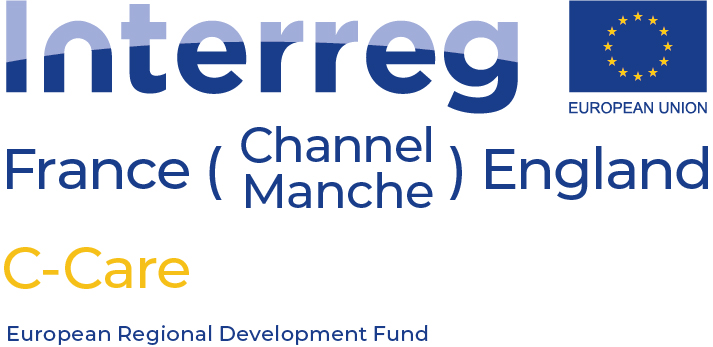 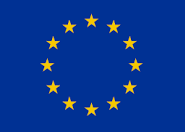 Interreg C-Care Project Closing Event – Canterbury, Kent
1-2 March 2023Visitor Economy Reset & Redesign in Pas-de-Calais
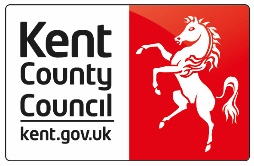 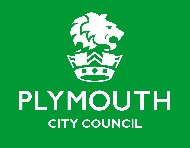 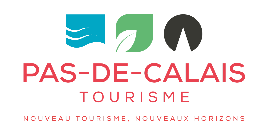 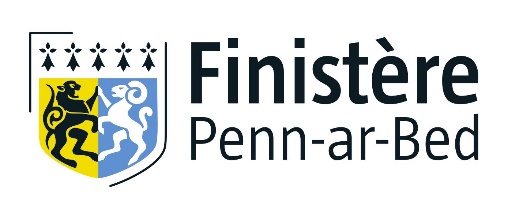 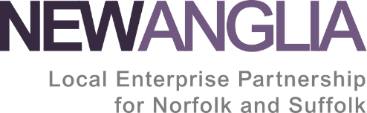 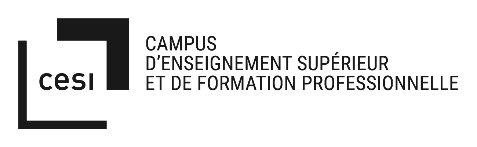 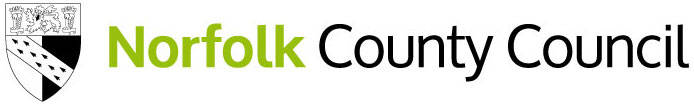 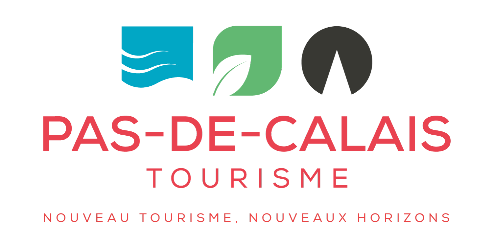 Visitor Economy Reset & Redesign in Pas-de-Calais
(enhancing our culture, leisure & hospitality offer)
Contexte
Context
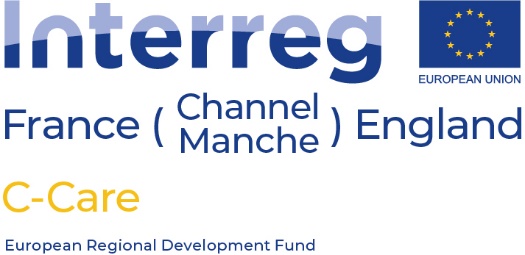 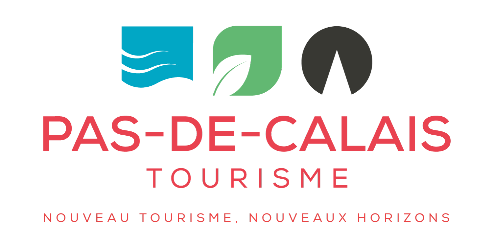 Visitor Economy Reset & Redesign in Pas-de-Calais
(enhancing our culture, leisure & hospitality offer)
Contexte :
Context:
L’activité touristique en France lourdement impactée par la crise sanitaire

Pression des pros du tourisme qui s’imaginaient ne pas survivre à la crise

Changement de comportement des visiteurs et nouvelles attentes
Tourism activity in France heavily impacted by the pandemic


Pressure from tourism professionals who thought they wouldn’t survive the crisis

Changes in visitors behaviours and expectations
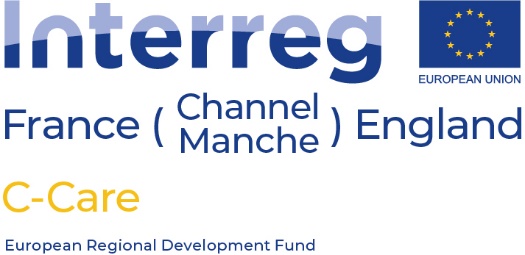 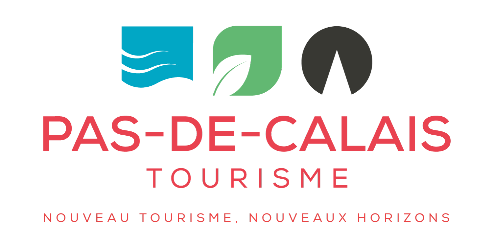 L’activité touristique lourdement impactée par la crise sanitaire  Tourism in France heavily impacted by the pandemic
11 mois de confinements et restrictions entre 2020 et 2021 en France !
11 months of lock-downs & restrictions in France between 2020 & 2021!
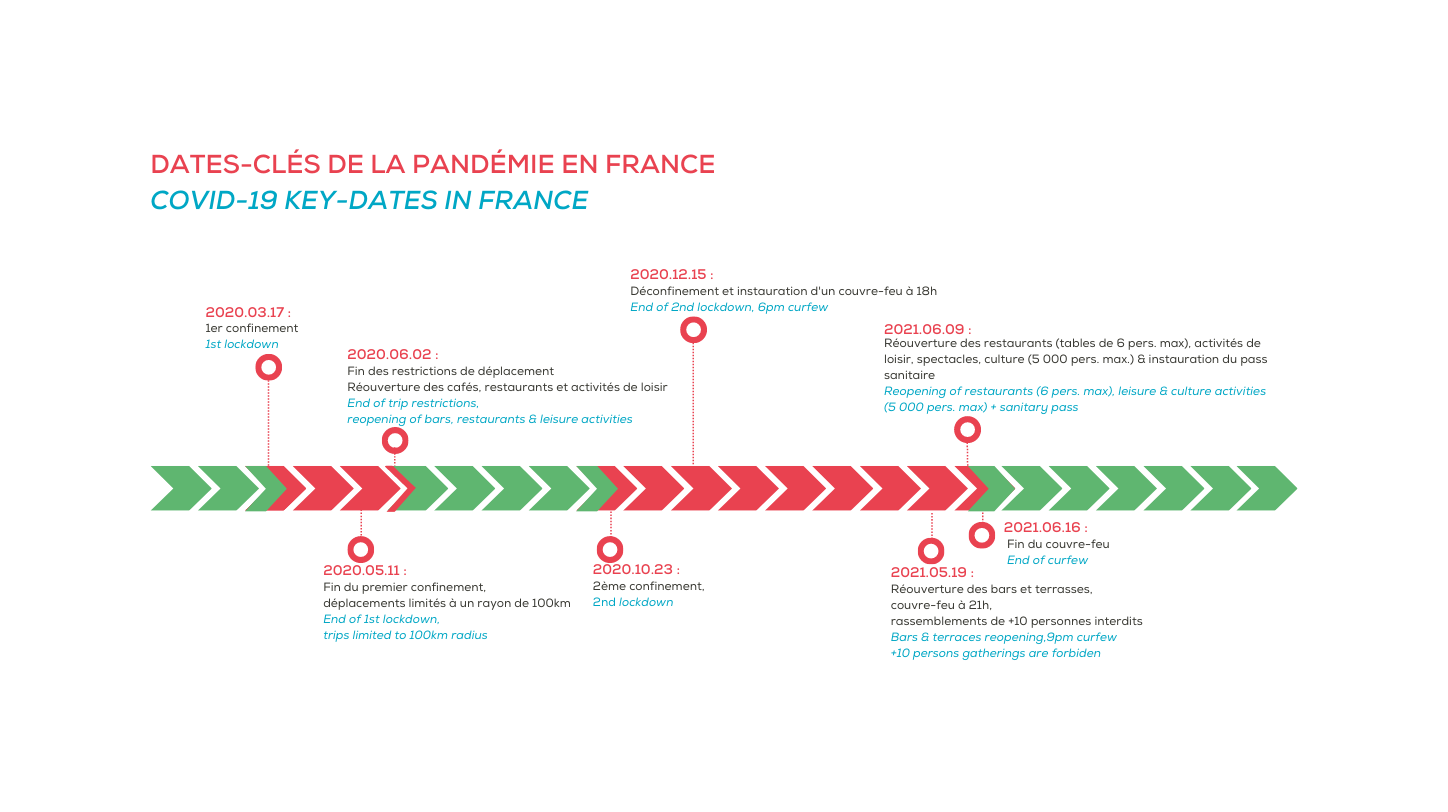 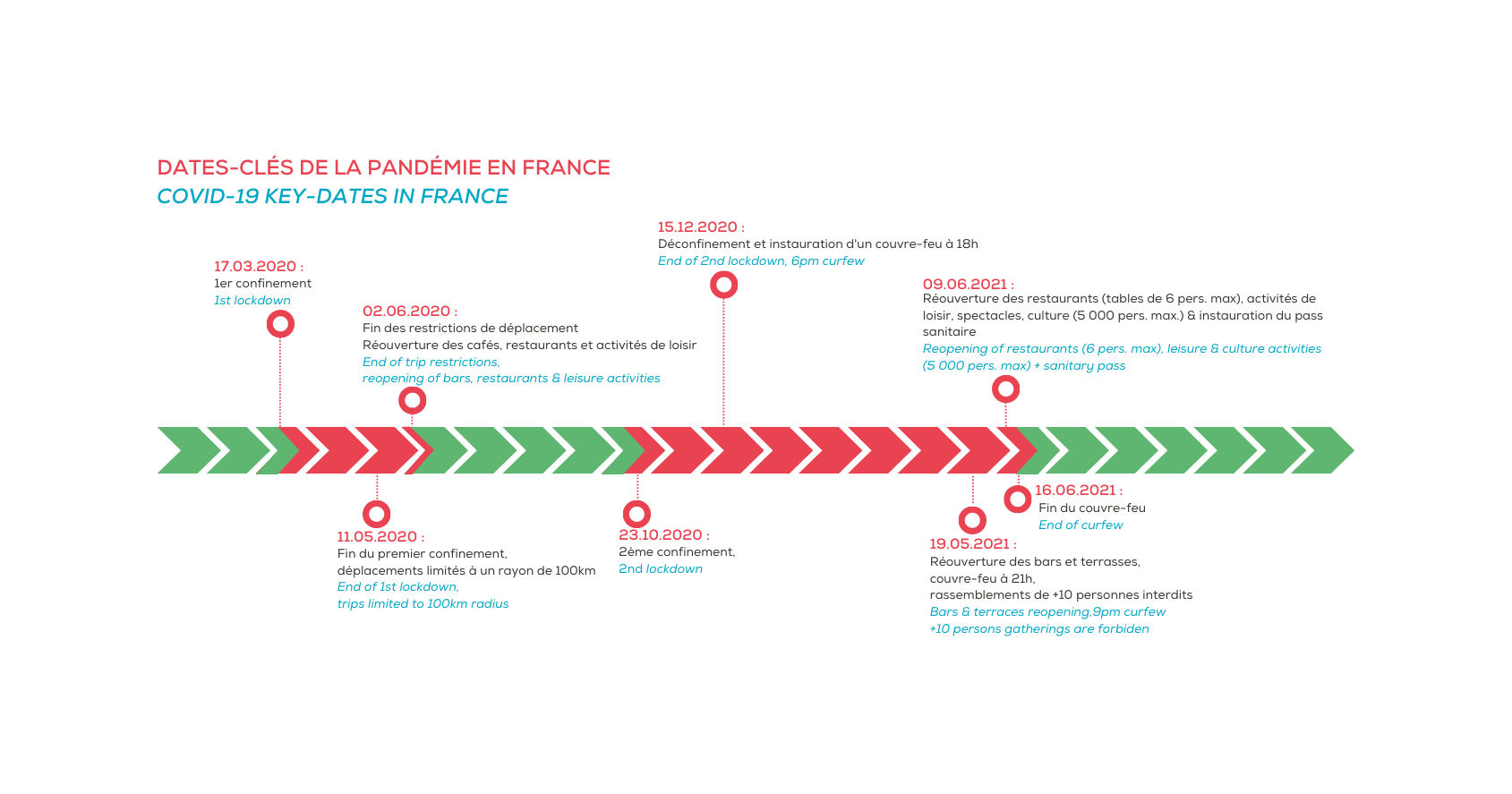 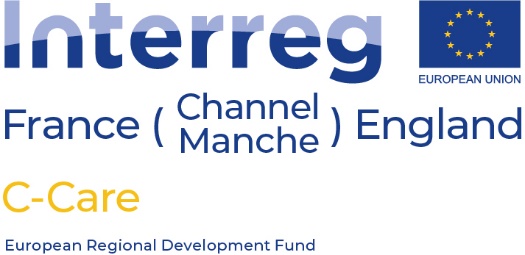 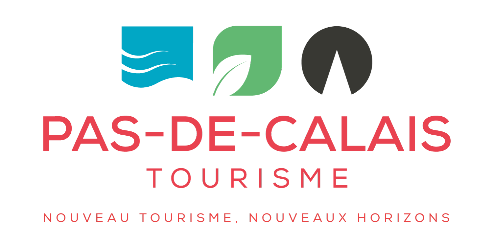 L’activité touristique lourdement impactée par la crise sanitaire  Tourism in France heavily impacted by the pandemic
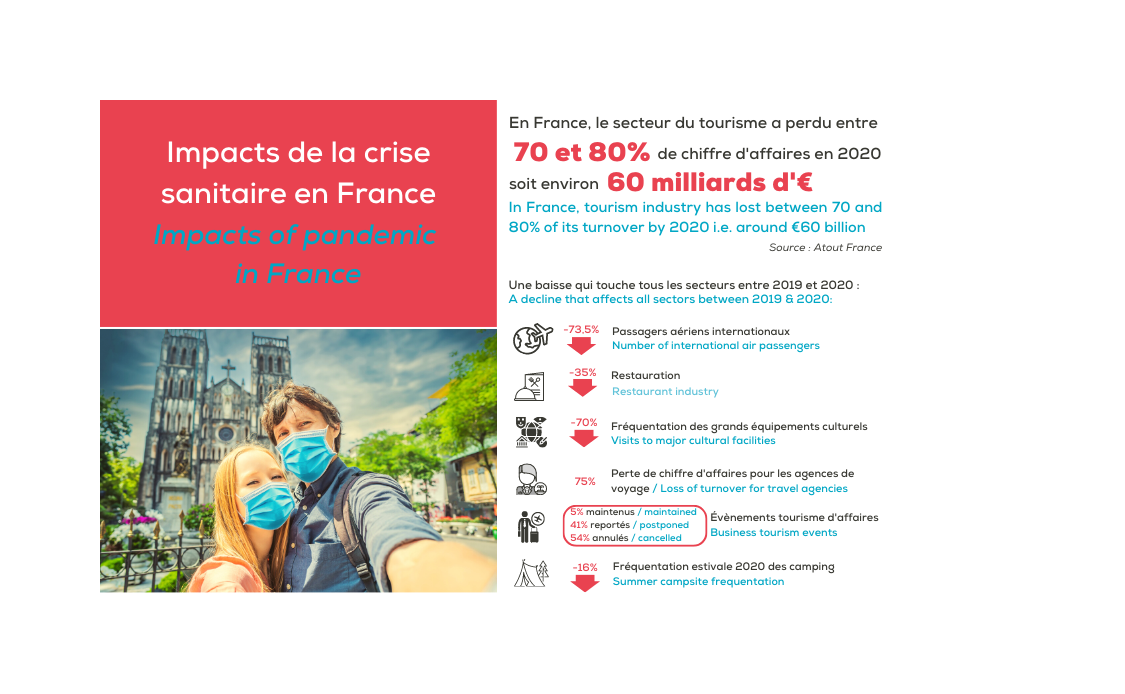 11 mois de confinements et restrictions entre 2020 et 2021 en France !
11 months of lock-downs & restrictions in France between 2020 & 2021!
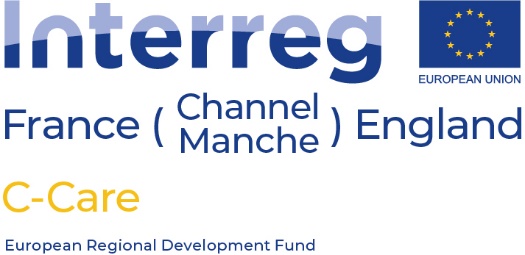 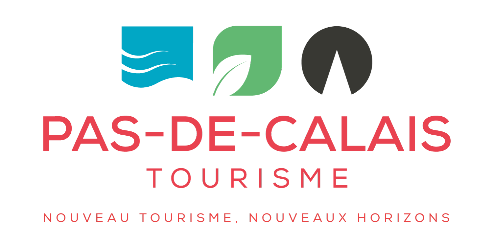 L’activité touristique lourdement impactée par la crise sanitaire  Tourism in France heavily impacted by the pandemic
11 mois de confinements et restrictions entre 2020 et 2021 en France !
11 months of lock-downs & restrictions in France between 2020 & 2021!
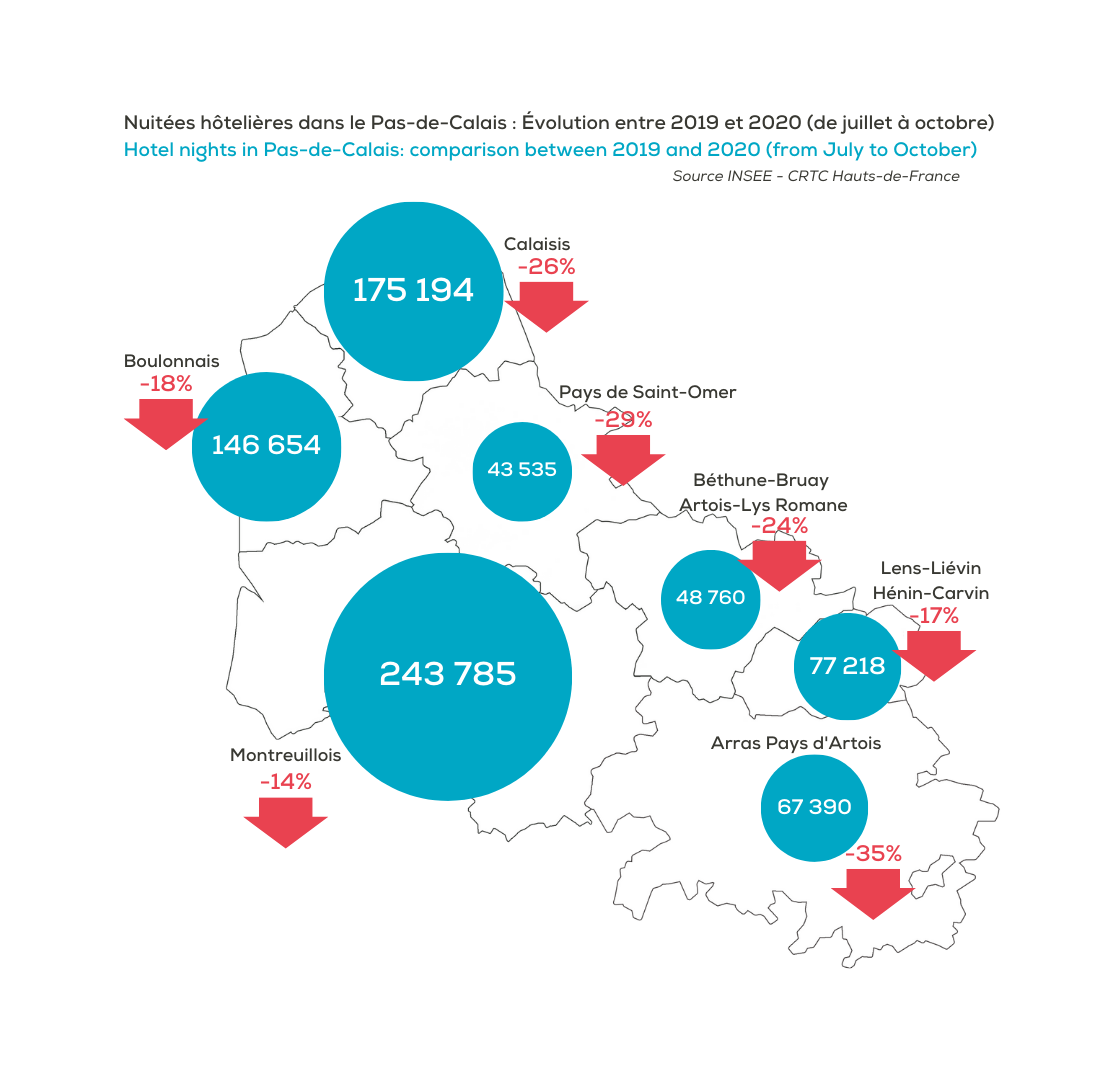 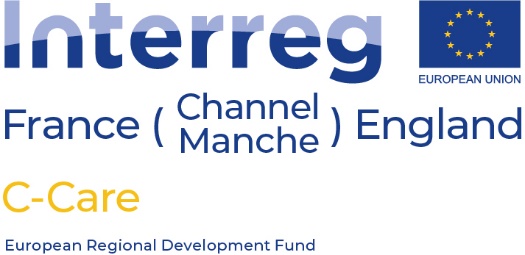 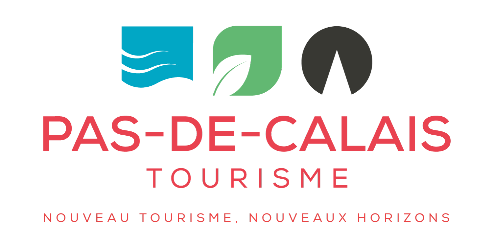 Pression des professionnels du tourismePressure from tourism professionals
11 mois de confinements et restrictions entre 2020 et 2021 en France !
11 months of lock-downs & restrictions in France between 2020 & 2021!
Un temps d’adaptation de l’Etat, les collectivités et MDO
A time of adaptation by the State, the communities and MDOs
Besoin de soutien
Need for support
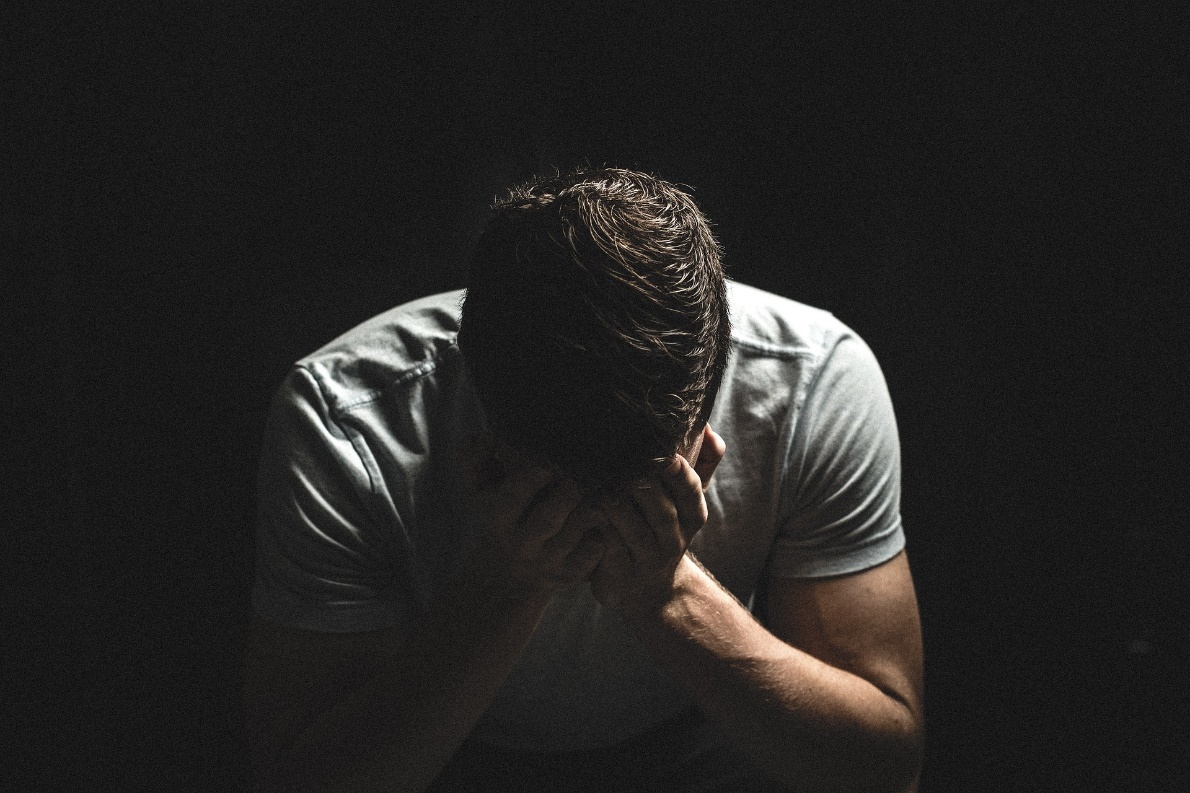 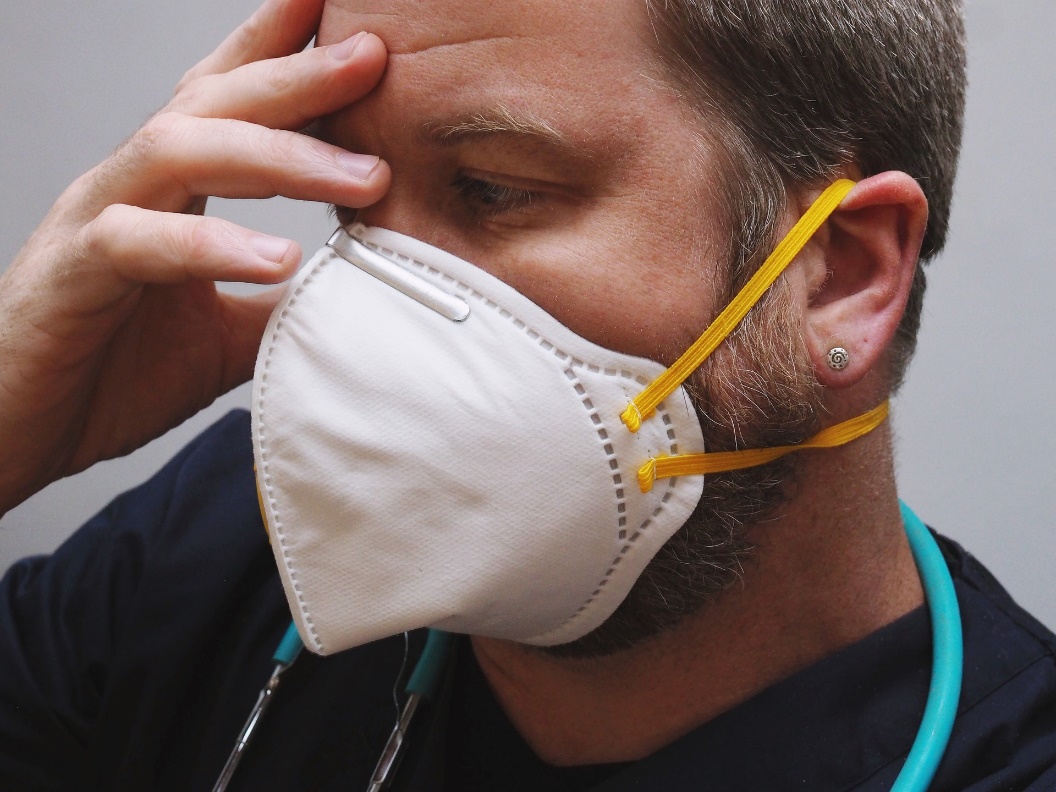 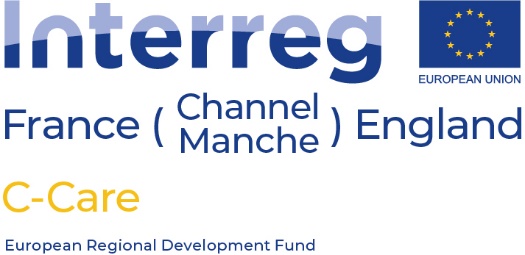 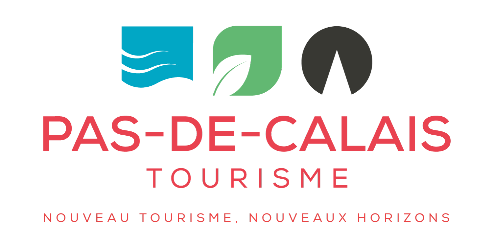 Changement de comportement,nouvelles attentes des visiteurs post-Covid
The health crisis has moved the cursors
La crise sanitaire a fait bouger les curseurs
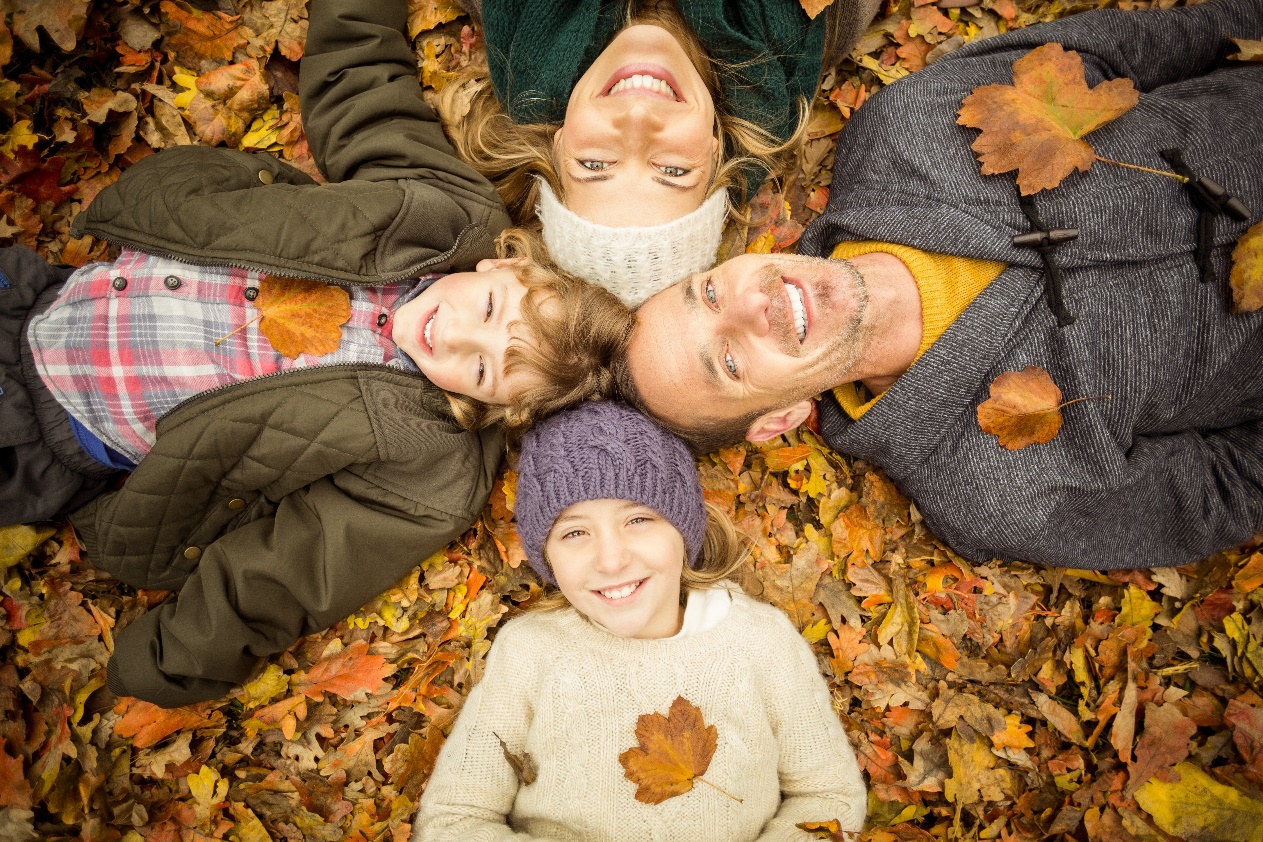 The main trends:
Withdrawal to the family, need to find oneself
Return of DIY
Need for security
Reconnecting with nature, going back to basics
Tourism with meaning
Tourism of proximity
Digital
Les grandes tendances
Repli sur la famille, besoin de se retrouver
Retour du DIY
Besoin de sécurité
Reconnexion à la nature, retour aux sources
Tourisme de sens
Tourisme de proximité
Numérique
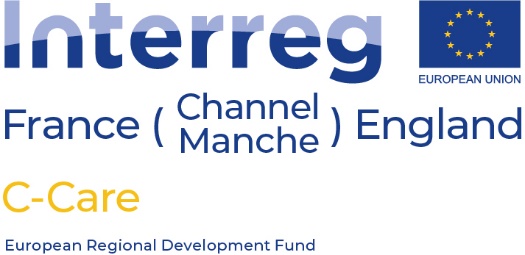 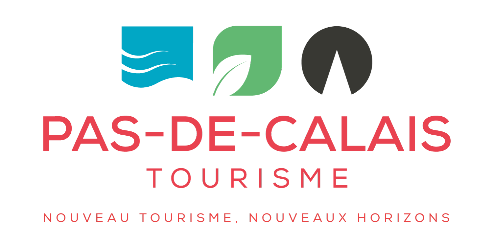 Visitor Economy Reset & Redesign in Pas-de-Calais
(enhancing our culture, leisure & hospitality offer)
Actions
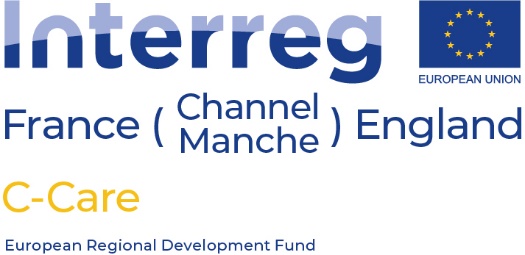 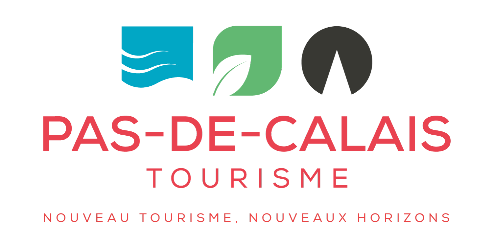 Actions mises en place par Pas-de-Calais Tourisme grâce au Projet Européen C-CARE
Actions implemented by Pas-de-Calais Tourisme thanks to the European C-CARE Project
Actions :
Actions à destination des pros du tourisme  Actions for tourism professionals
Campagnes de communication Communication campaigns
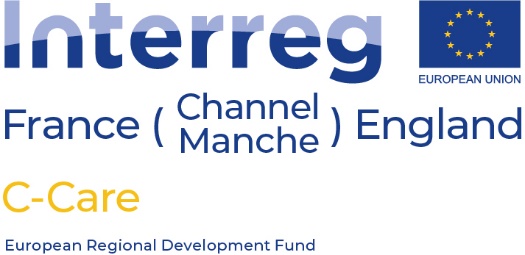 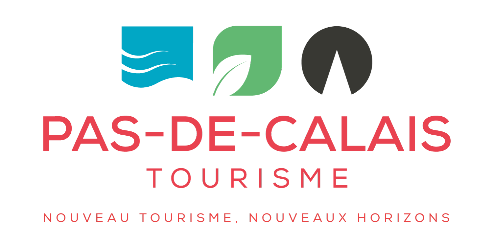 Les actions à destination des pros du tourismeActions for tourism professionals
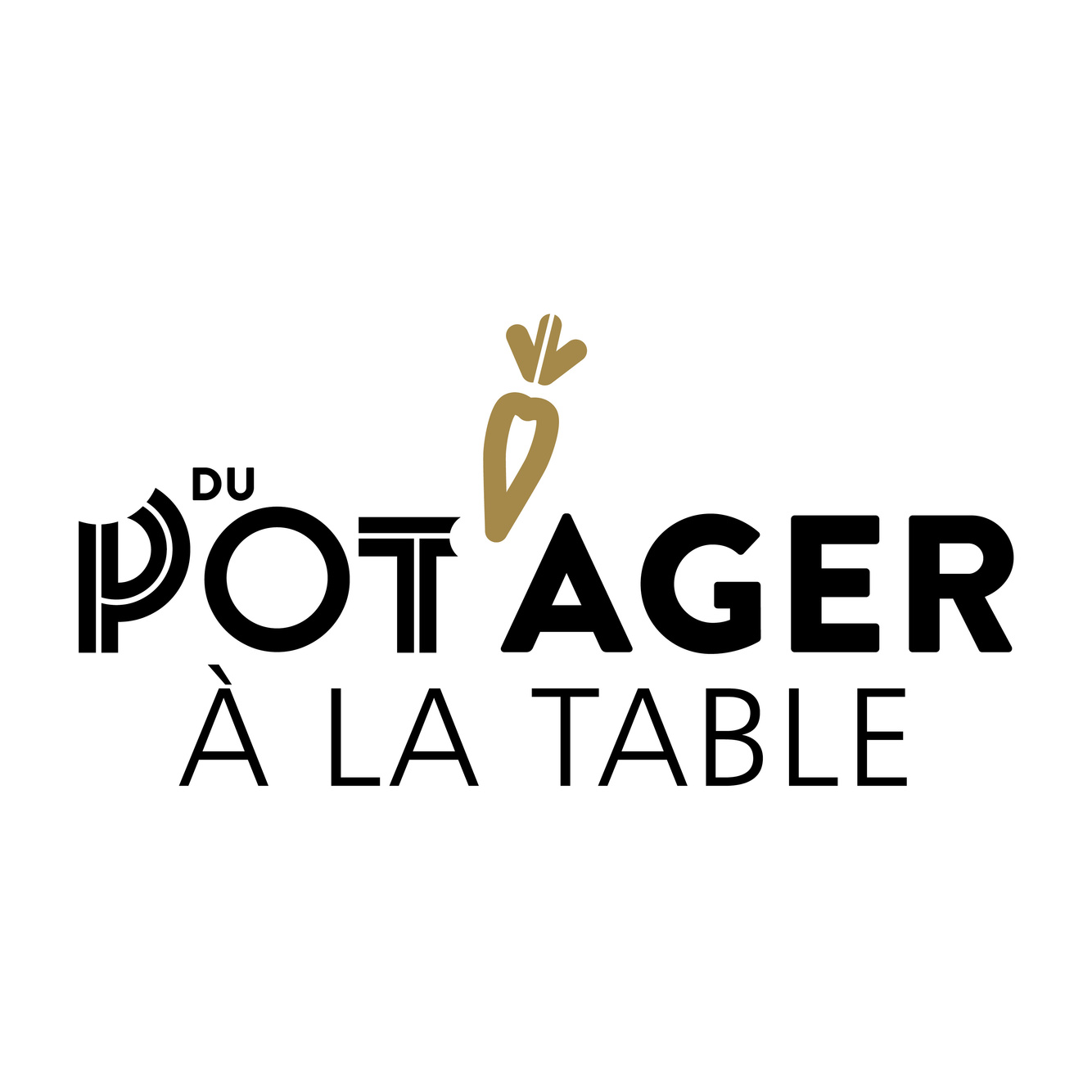 Du POT’AGER à la Table /From Garden to Table
Première action de soutien aux professionnels  
First action to support professionals
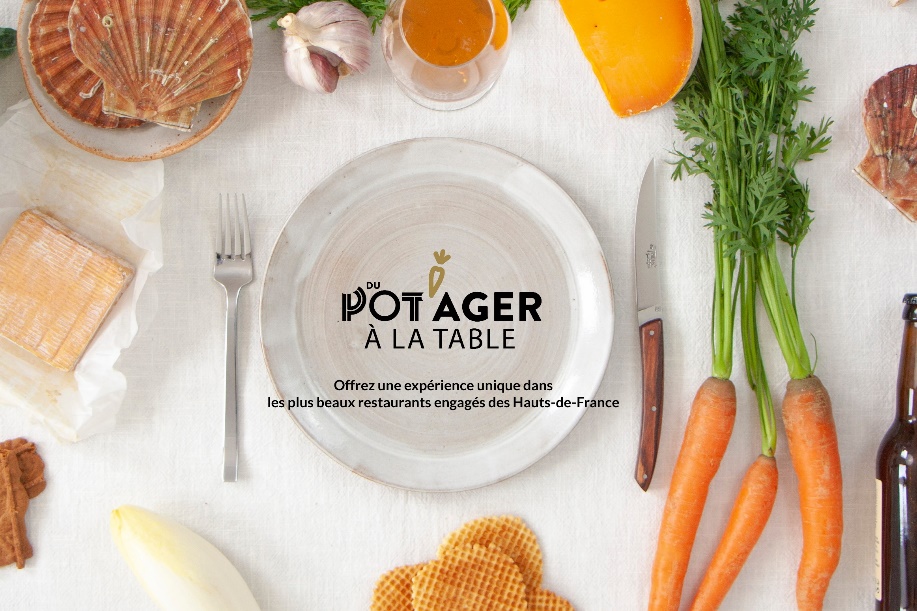 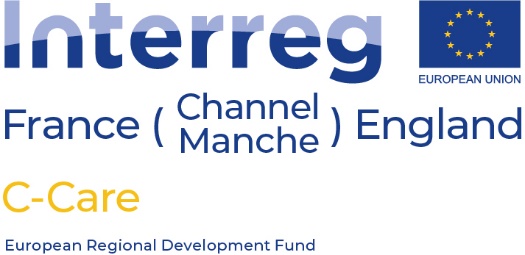 https://dupotageralatable.com
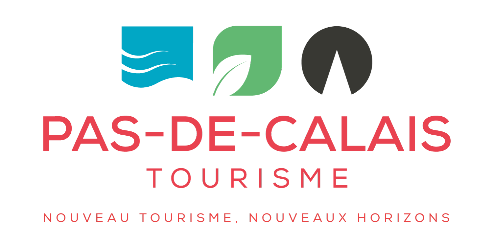 Les actions à destination des pros du tourismeActions for tourism professionals
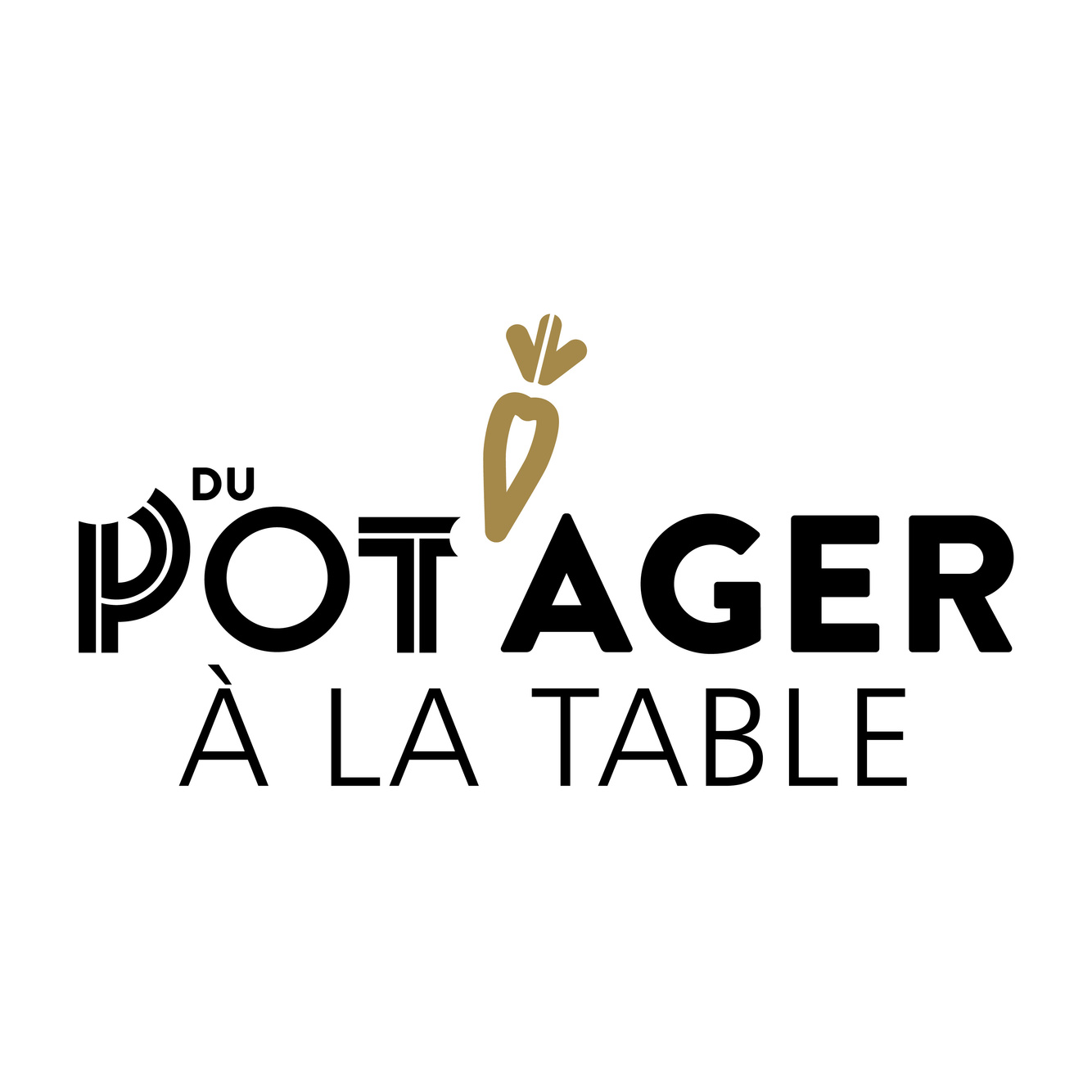 Du POT’AGER à la Table /From Garden to Table
Première action de soutien aux professionnels  
First action to support professionals
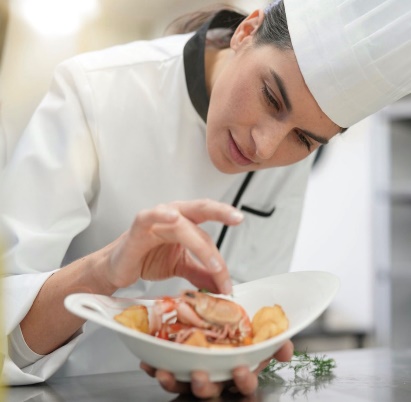 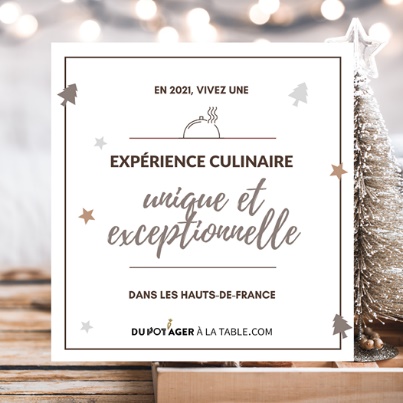 Résultats :
70 restaurants
123 bons et chèques cadeau 
65 361€ de chiffres d’affaires
Results:
70 restaurants
123 vouchers and gift certificates
65,361€ turnover
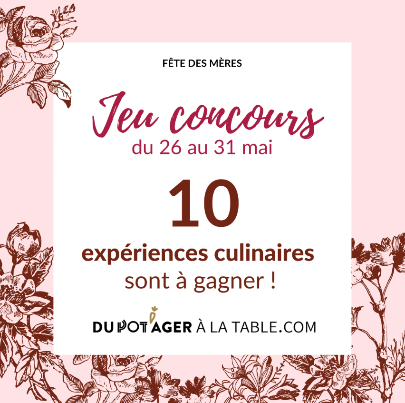 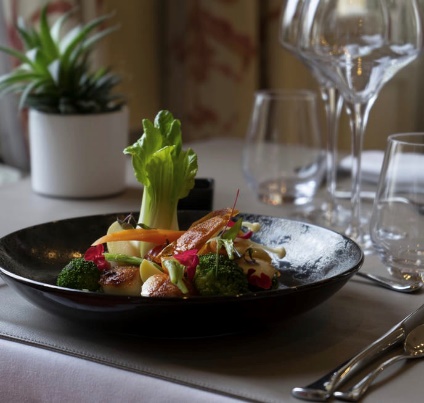 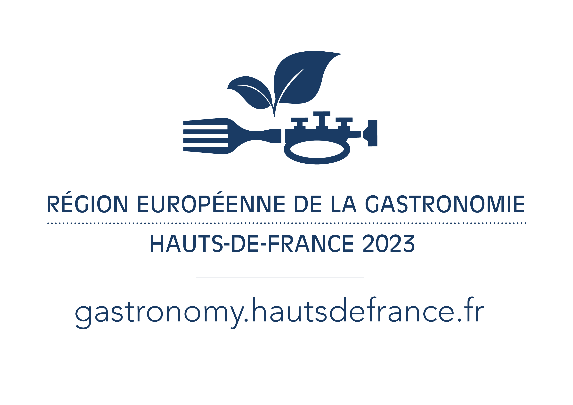 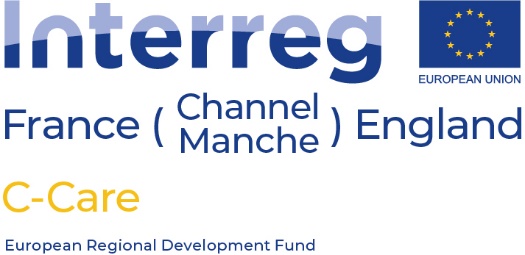 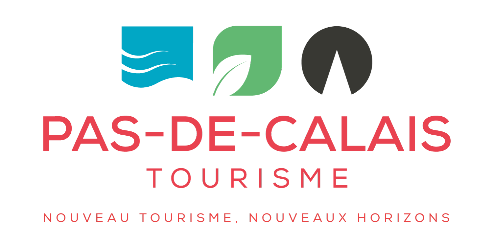 Les actions à destination des pros du tourismeActions for tourism professionals
Les Académies du tourisme responsable / The Academies of Responsible Tourism
60 professionnels coachés par la CCIR sur les enjeux de la transition écologiques
60 professionals coached by the regional chamber of commerce and industry on the challenges of ecological transition
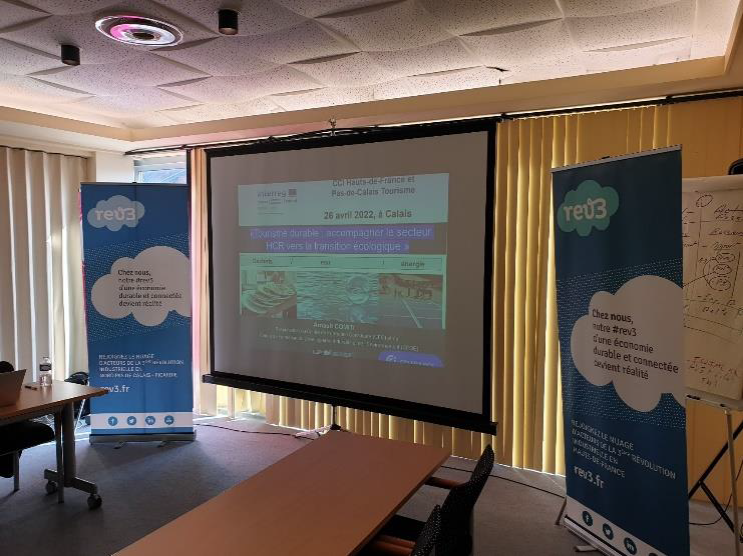 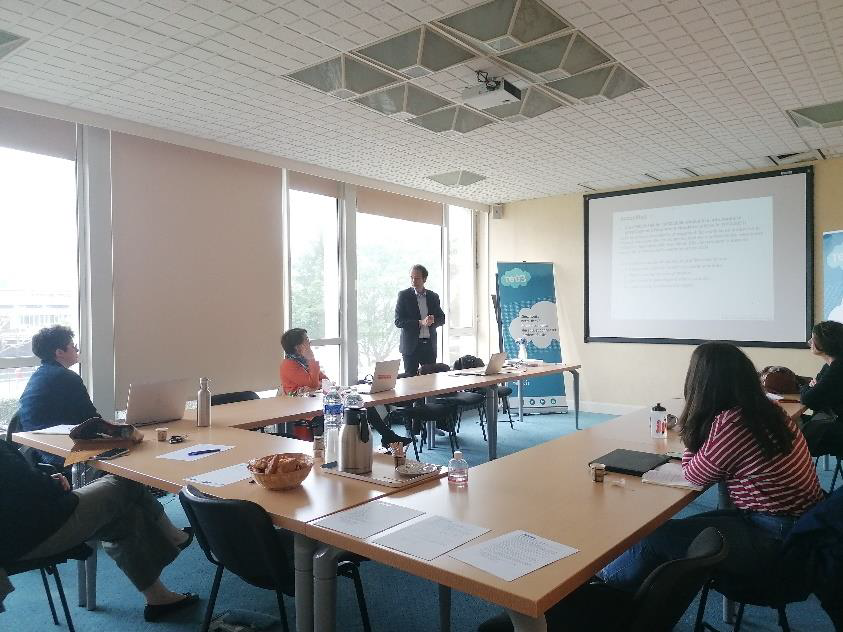 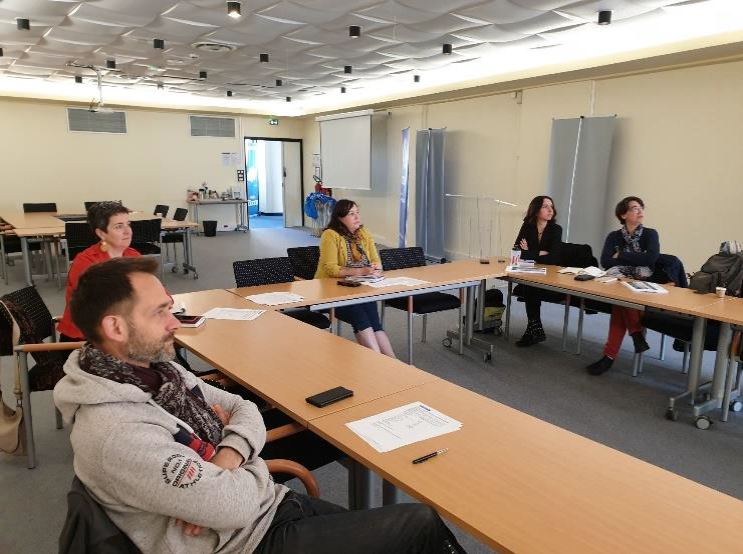 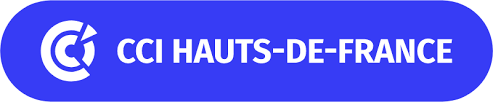 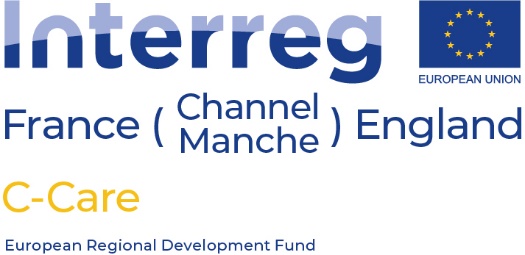 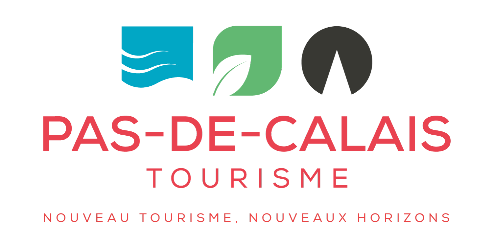 Les actions à destination des pros du tourismeActions for tourism professionals
Reprendre confiance en soi et repositionner son offre
Regain self-confidence and reposition your offer
13 entreprises accompagnées individuellement sur 10 jours chacune
13 companies coached individually over 10 days each
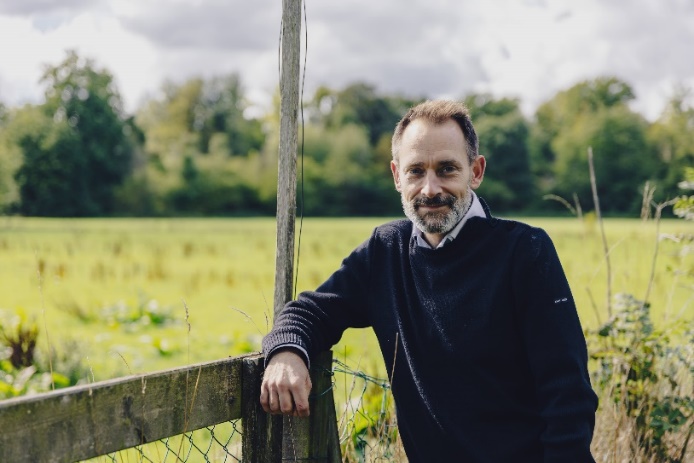 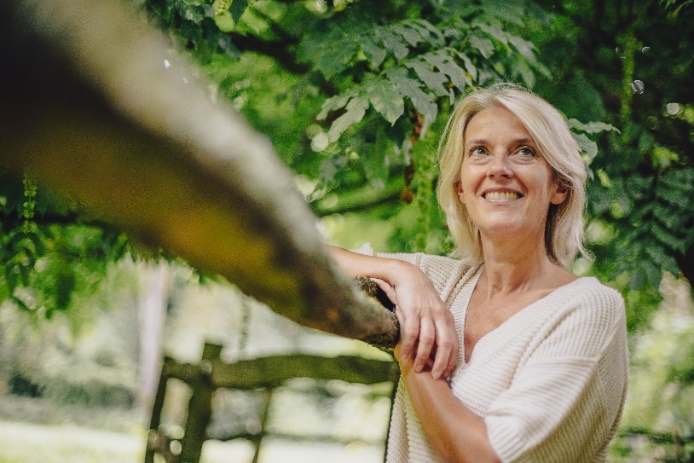 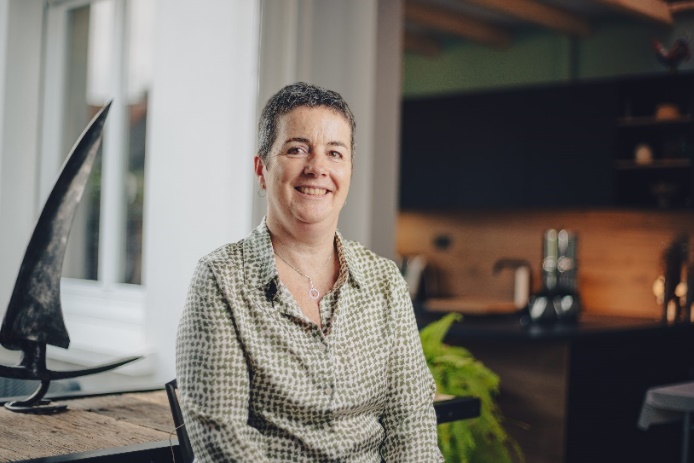 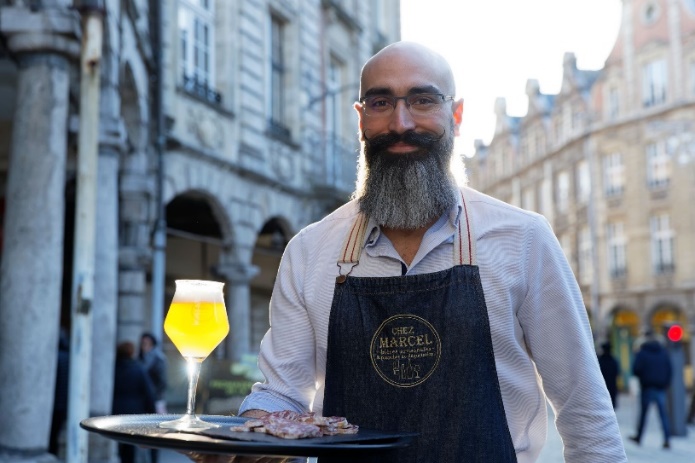 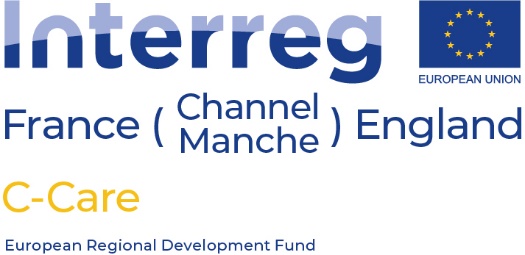 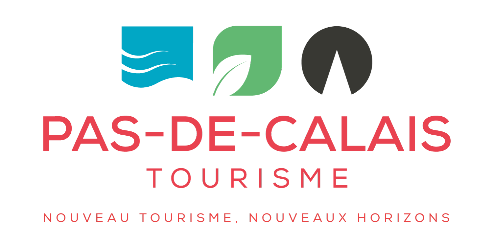 Les actions à destination des pros du tourismeActions for tourism professionals
Formation des personnes éloignées de l’emploi / Training for people far from employment
70 personnes sensibilisées aux métiers de l’hospitalité / 70 people made aware of the hospitality industry
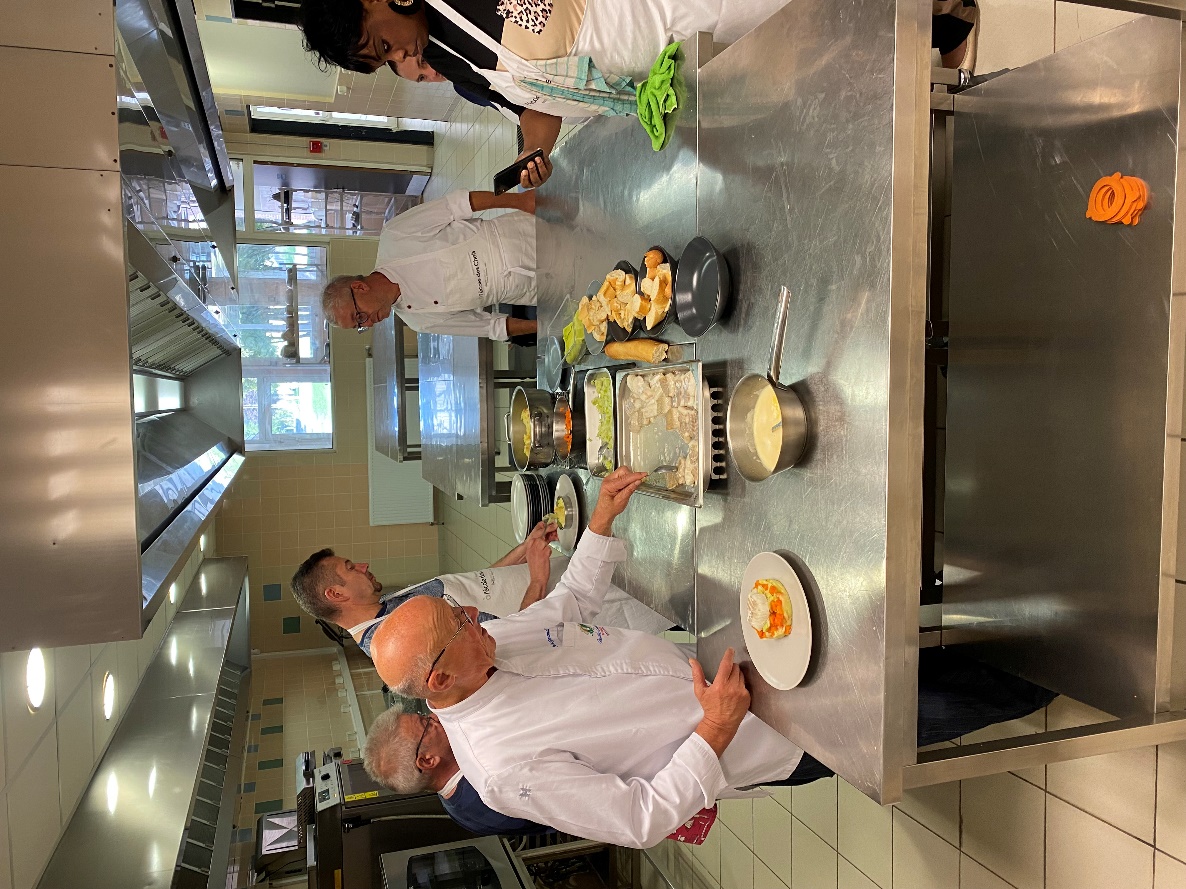 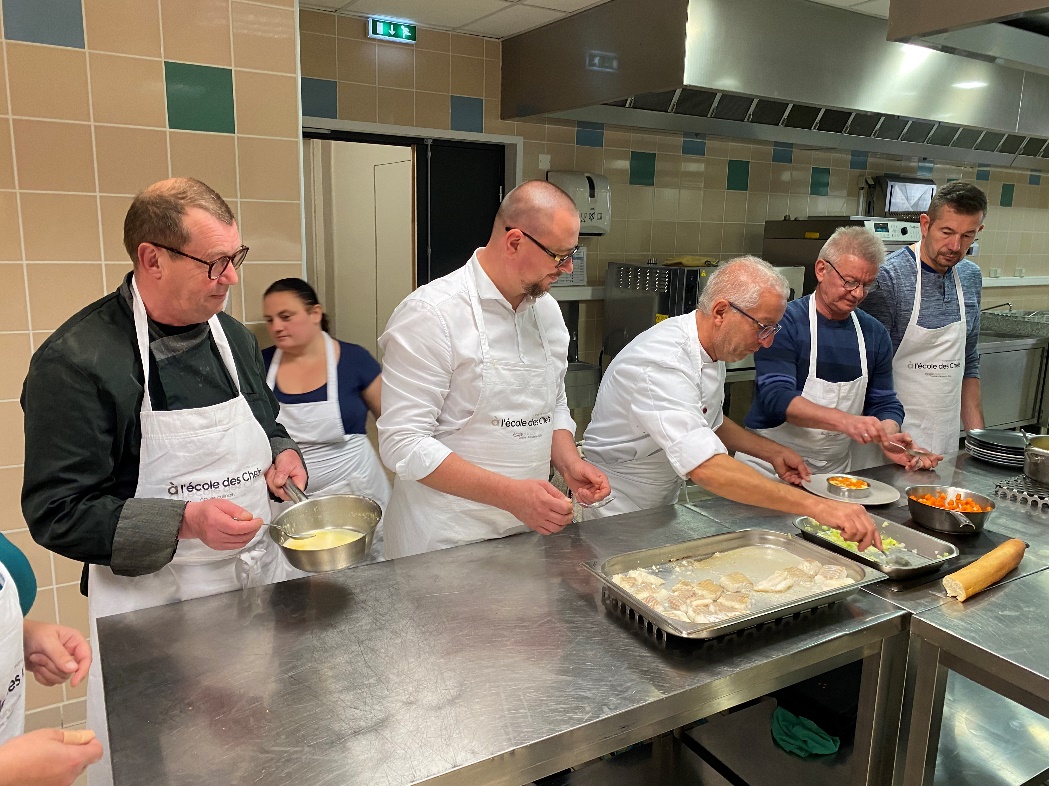 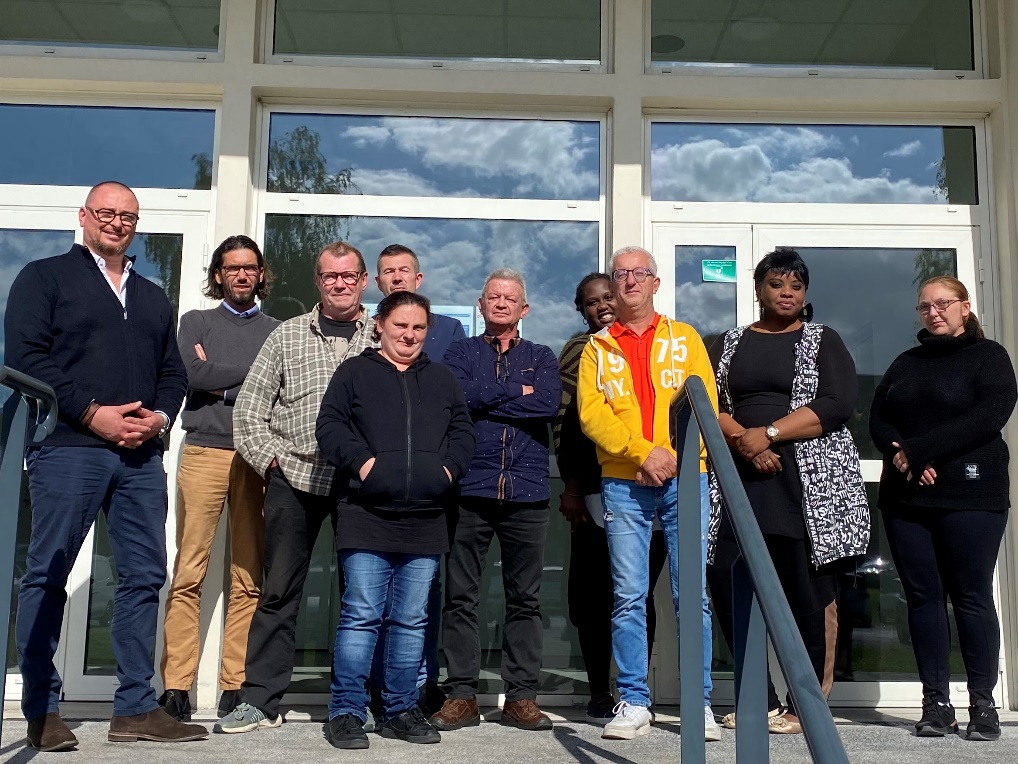 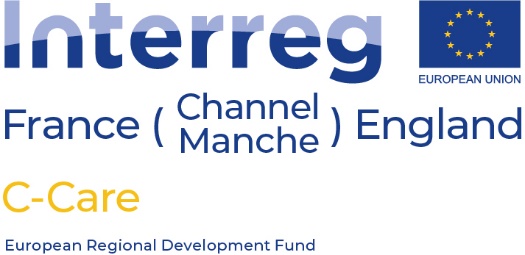 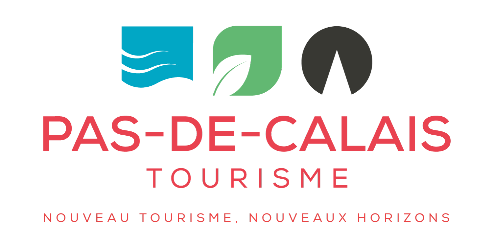 Les actions à destination des pros du tourismeActions for tourism professionals
Organisation d’un évènement autour de la tech post-Covid 
Organization of a post-Covid tech event
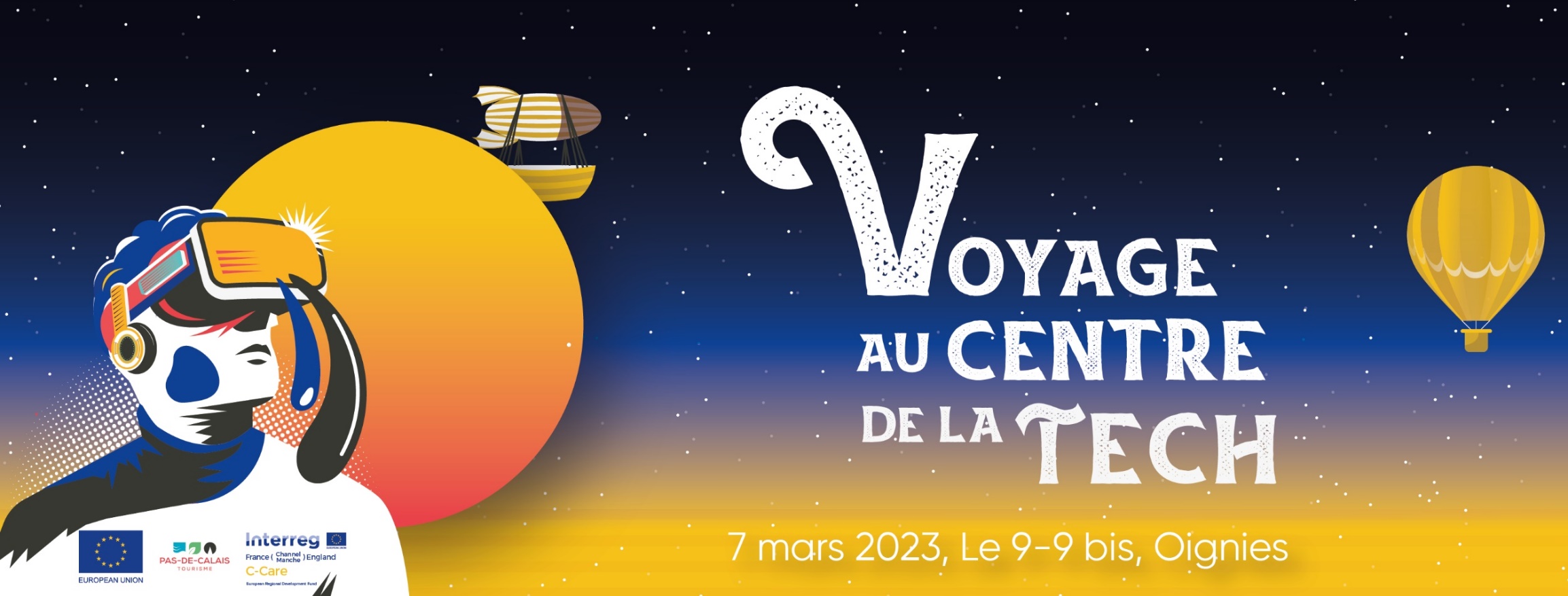 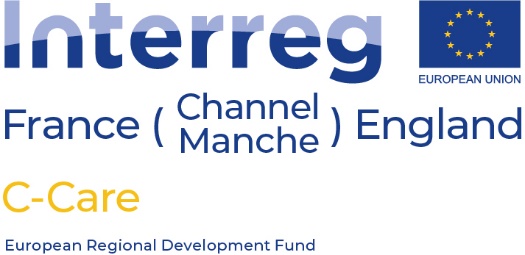 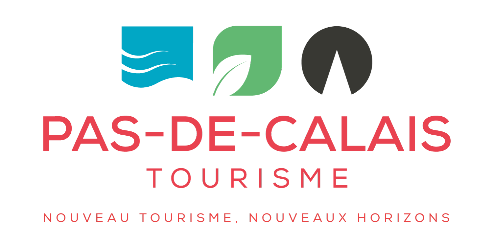 Les actions à destination des pros du tourismeActions for tourism professionals
Organisation d’un évènement autour de la tech post-Covid 
Organization of a post-Covid tech event
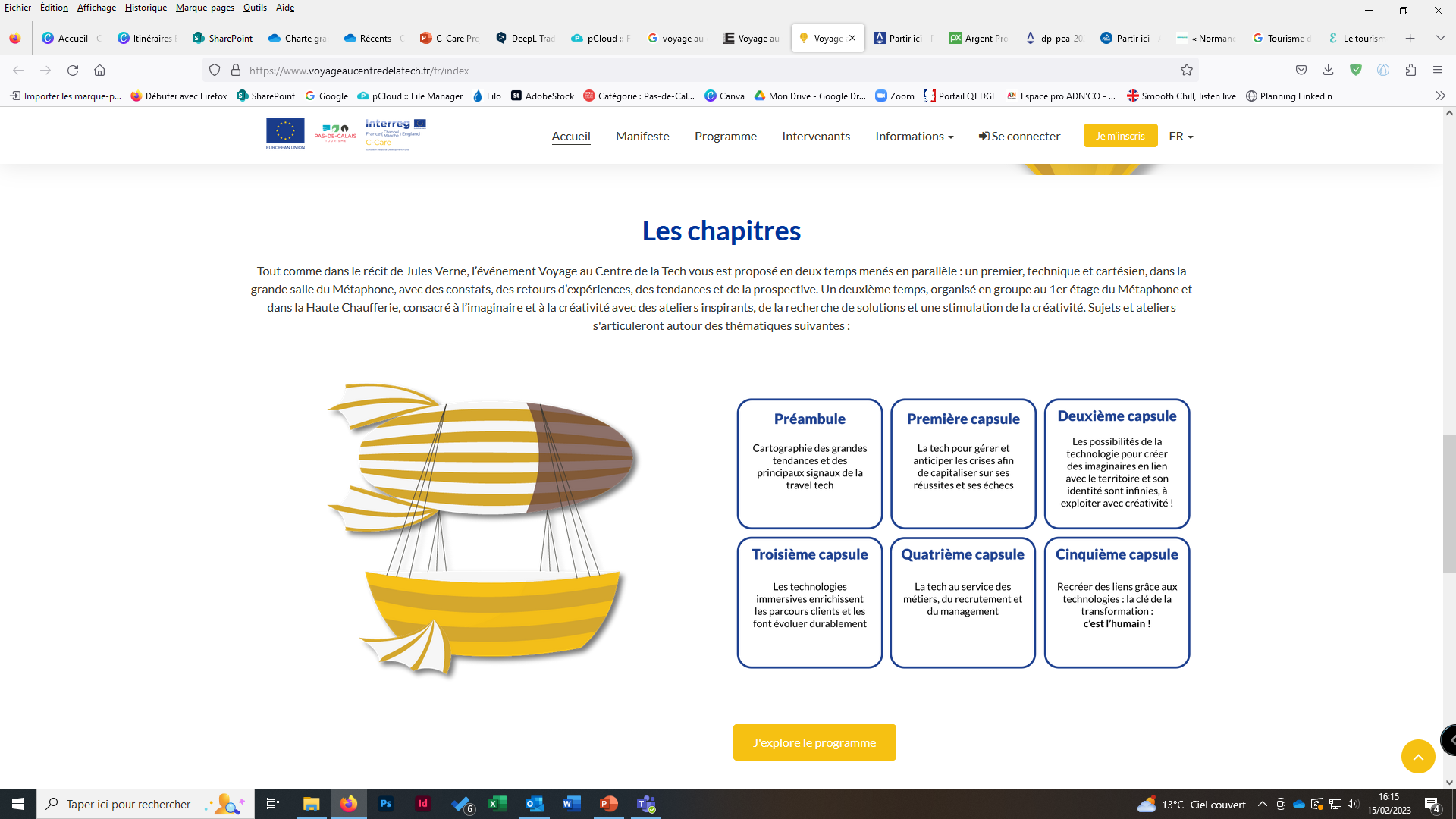 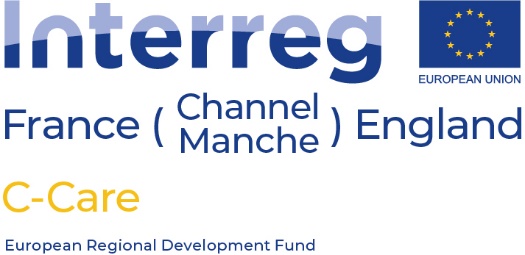 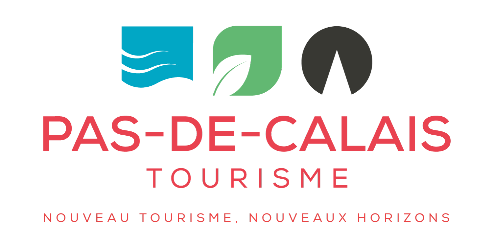 Les actions à destination des pros du tourismeActions for tourism professionals
Organisation d’un évènement autour de la tech post-Covid 
Organization of a post-Covid tech event
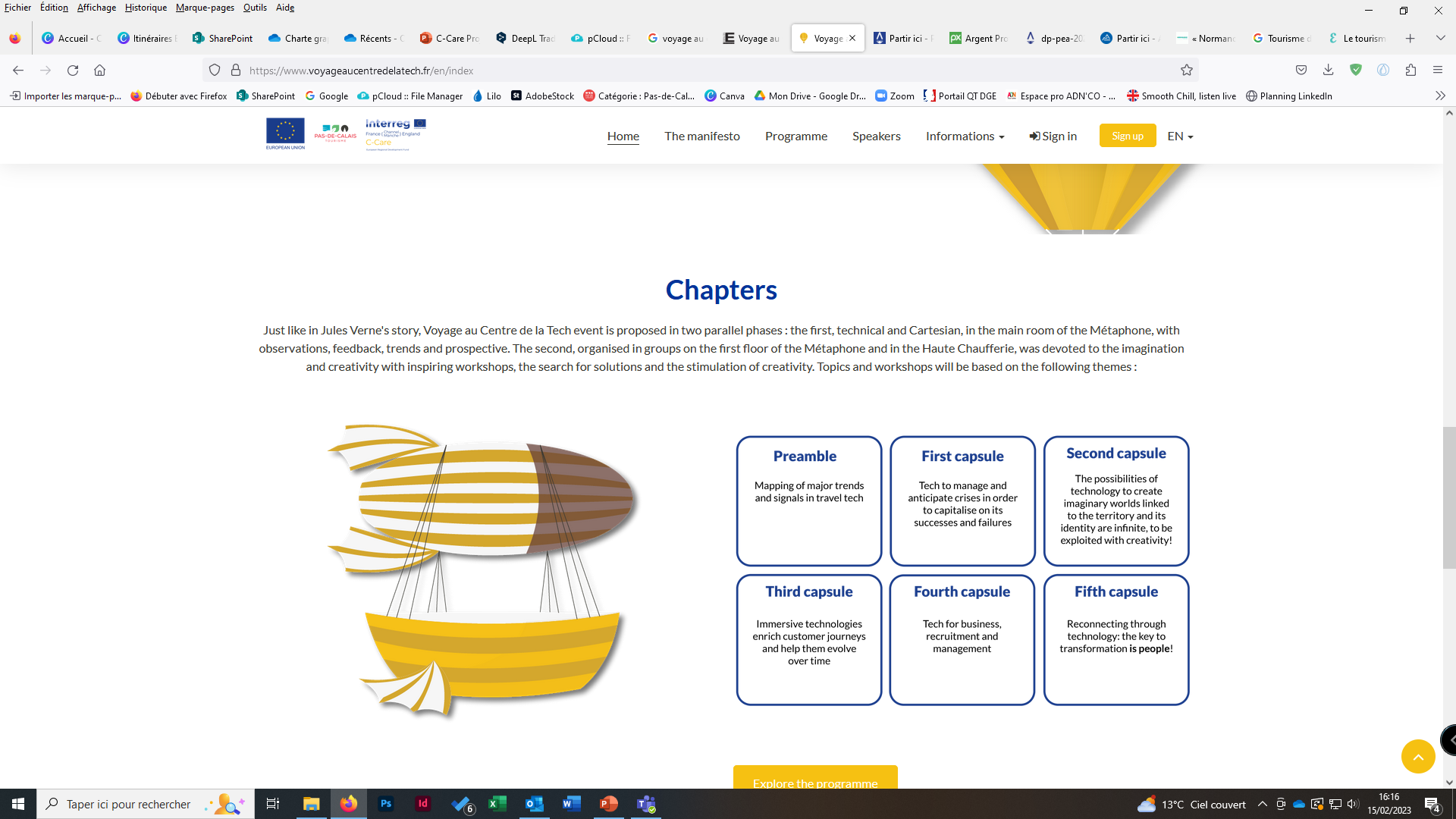 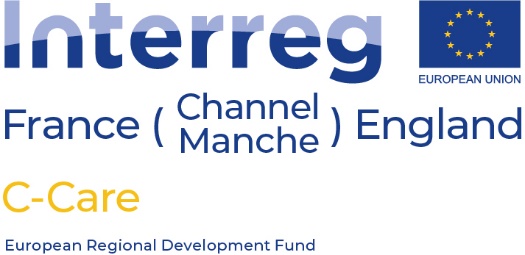 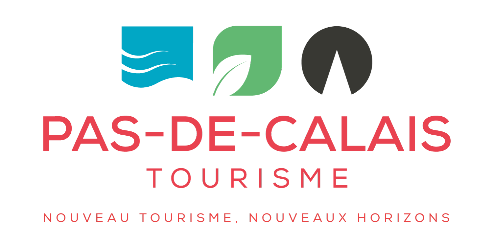 Campagnes de communication pour relancer l’activité touristique Communication campaigns to boost tourism activity
Real France, Real close
https://explorerealfrance.com/
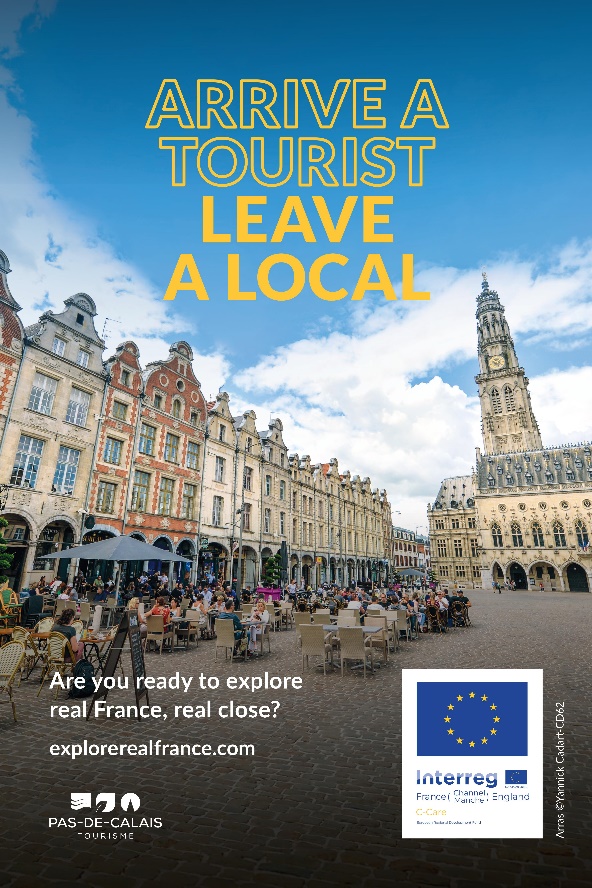 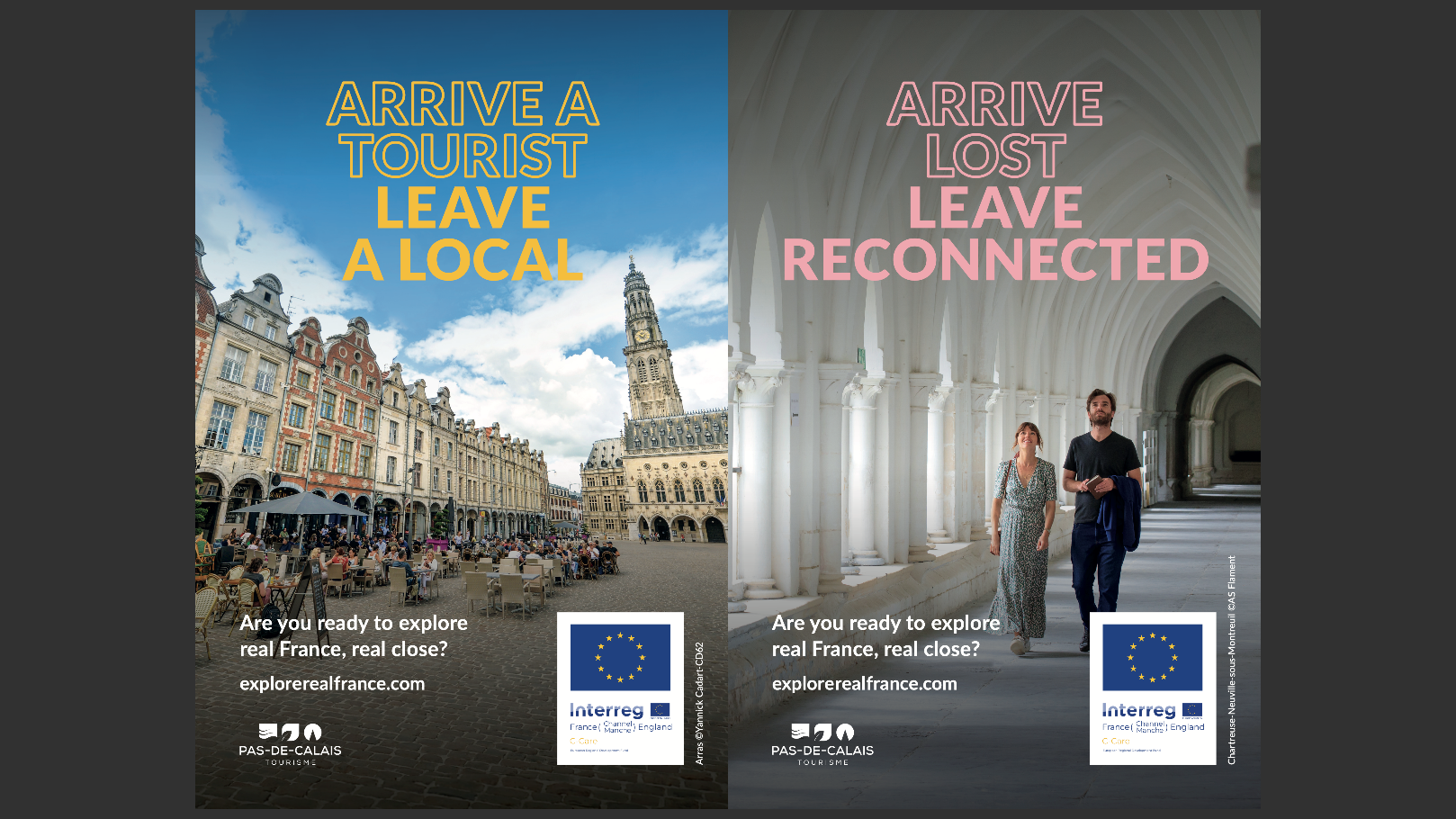 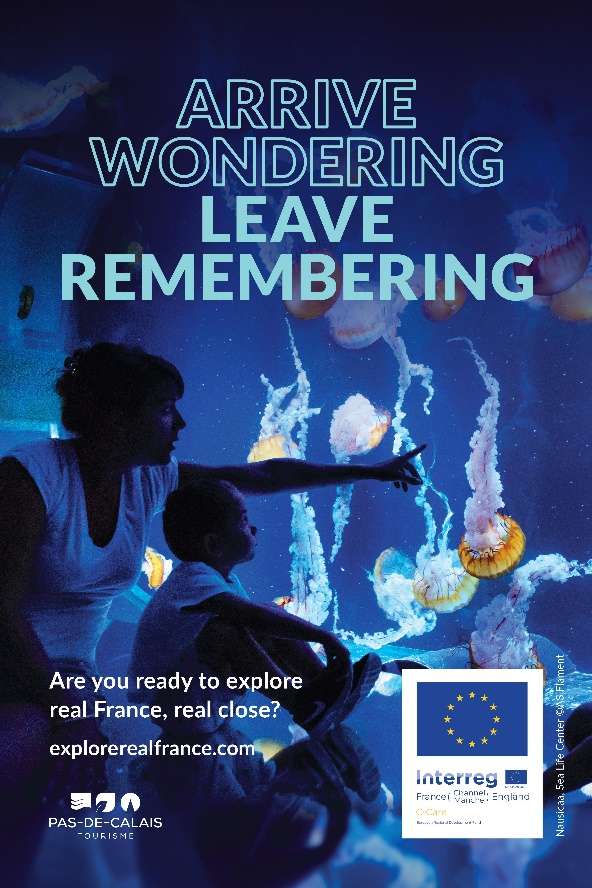 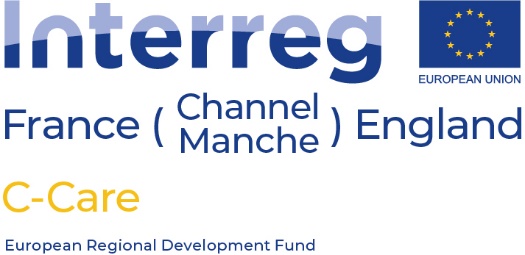 Videos Explore Real France
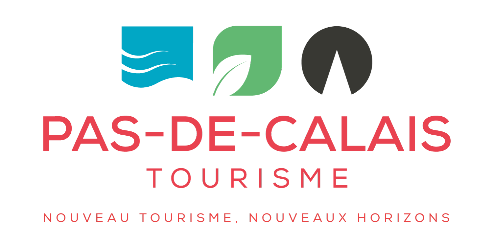 Campagnes de communication pour relancer l’activité touristique Communication campaigns to boost tourism activity
Real France, Real close
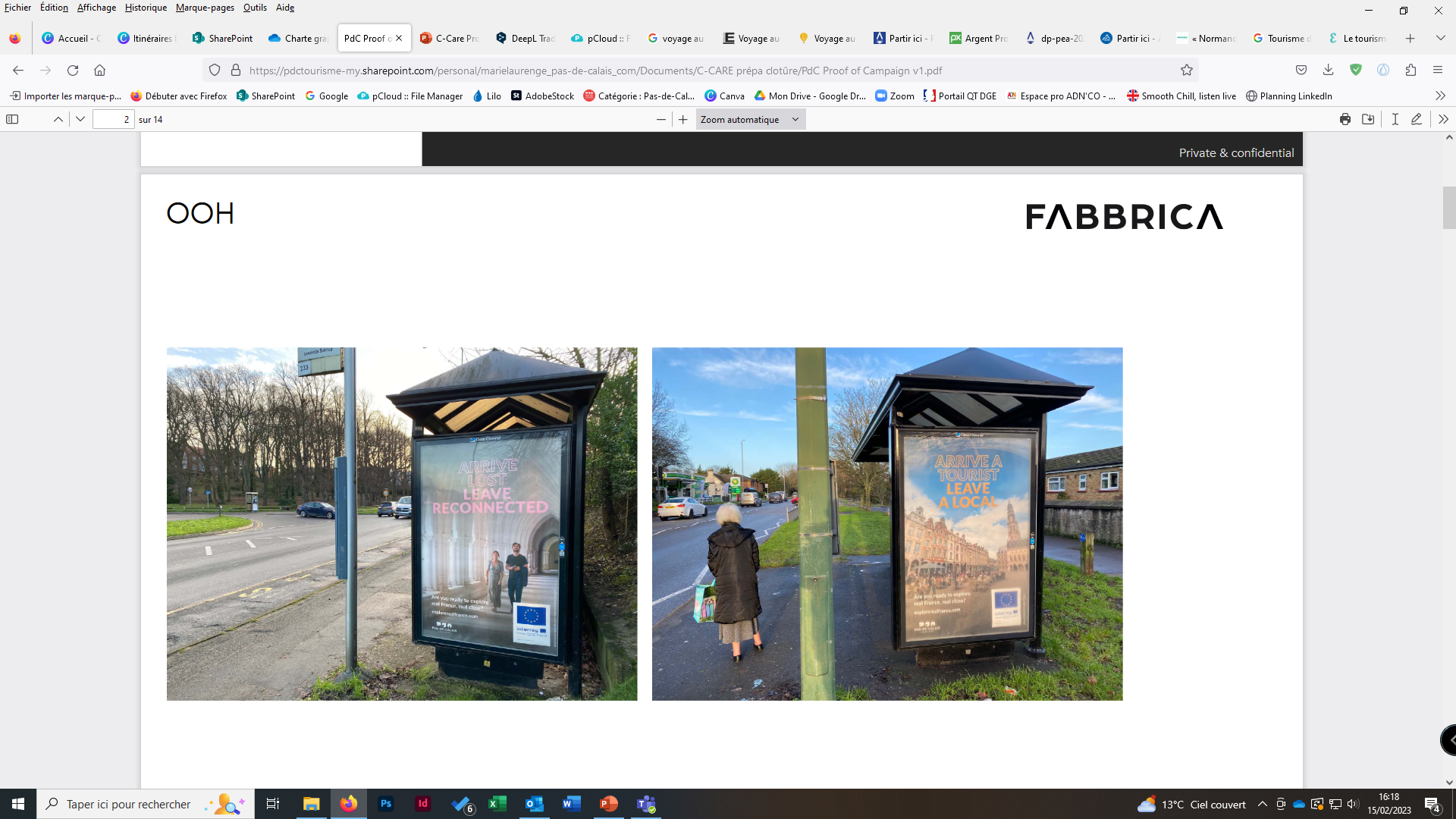 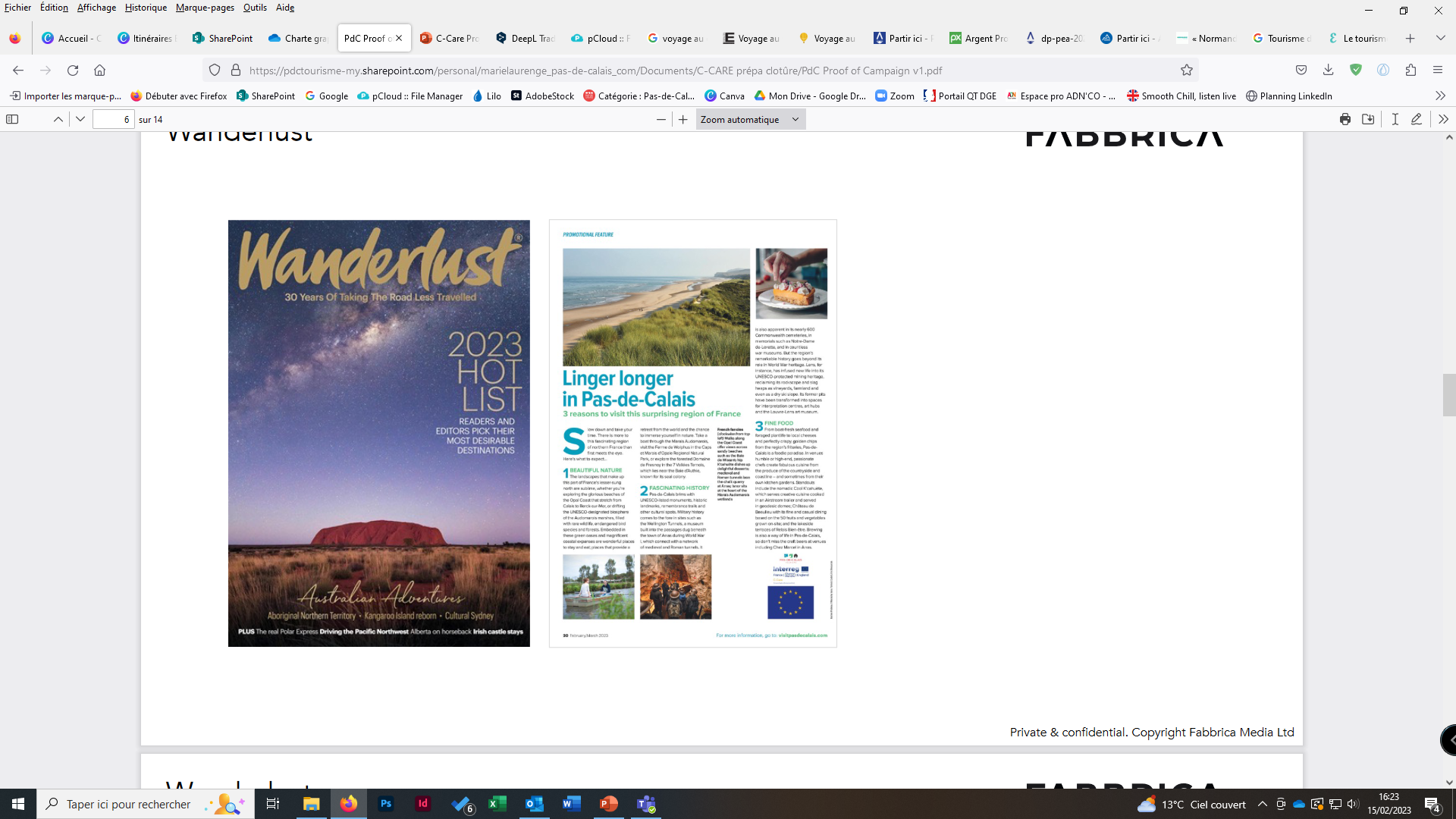 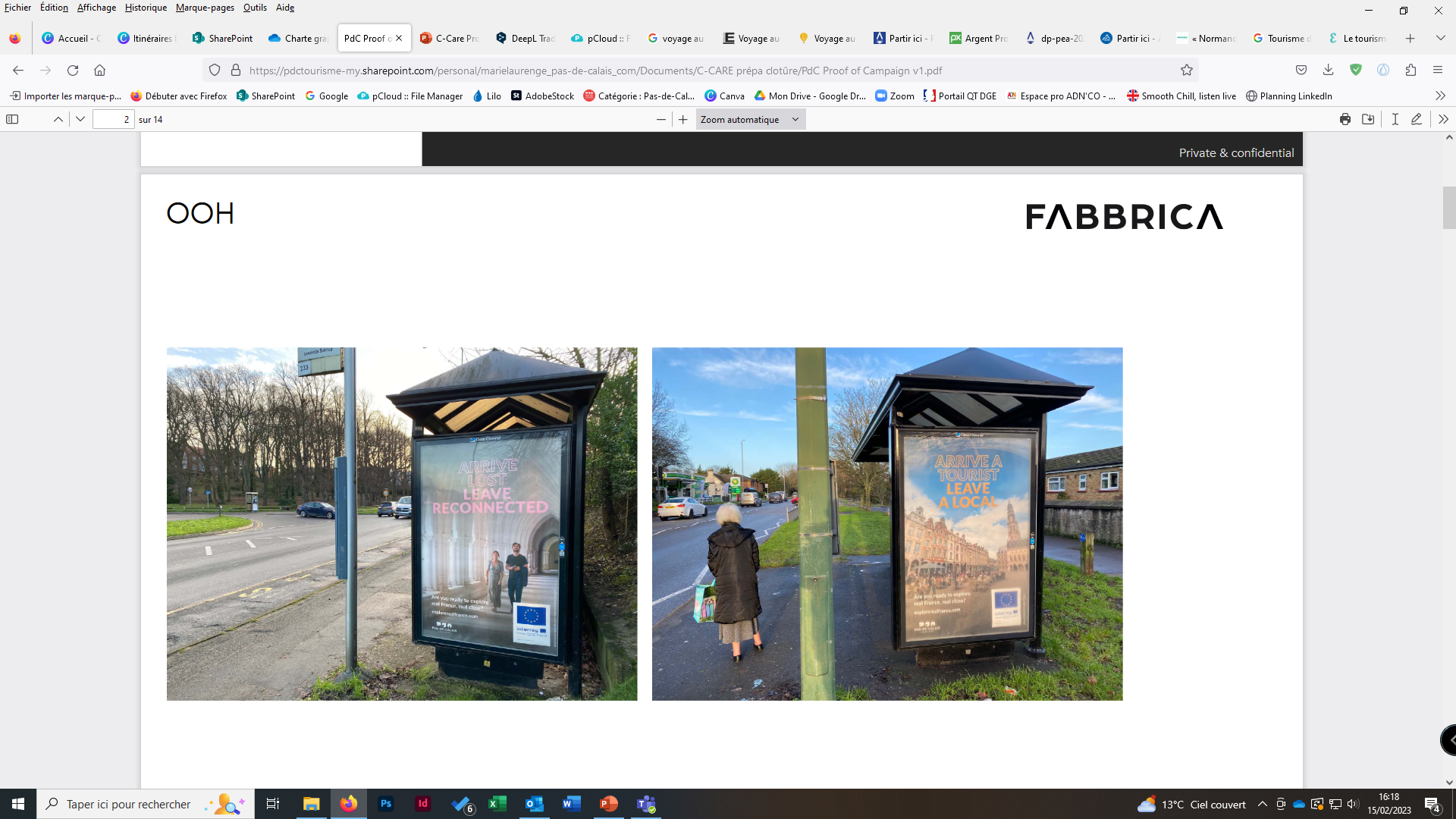 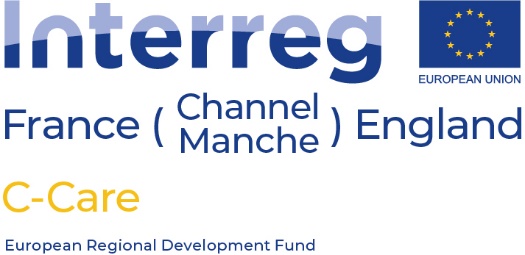 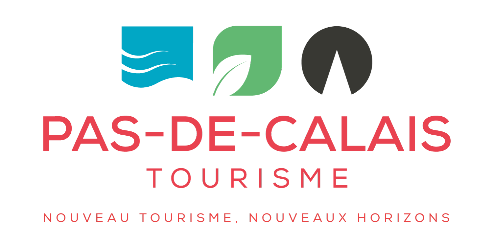 Campagnes de communication pour relancer l’activité touristique Communication campaigns to boost tourism activity
Real France, Real close
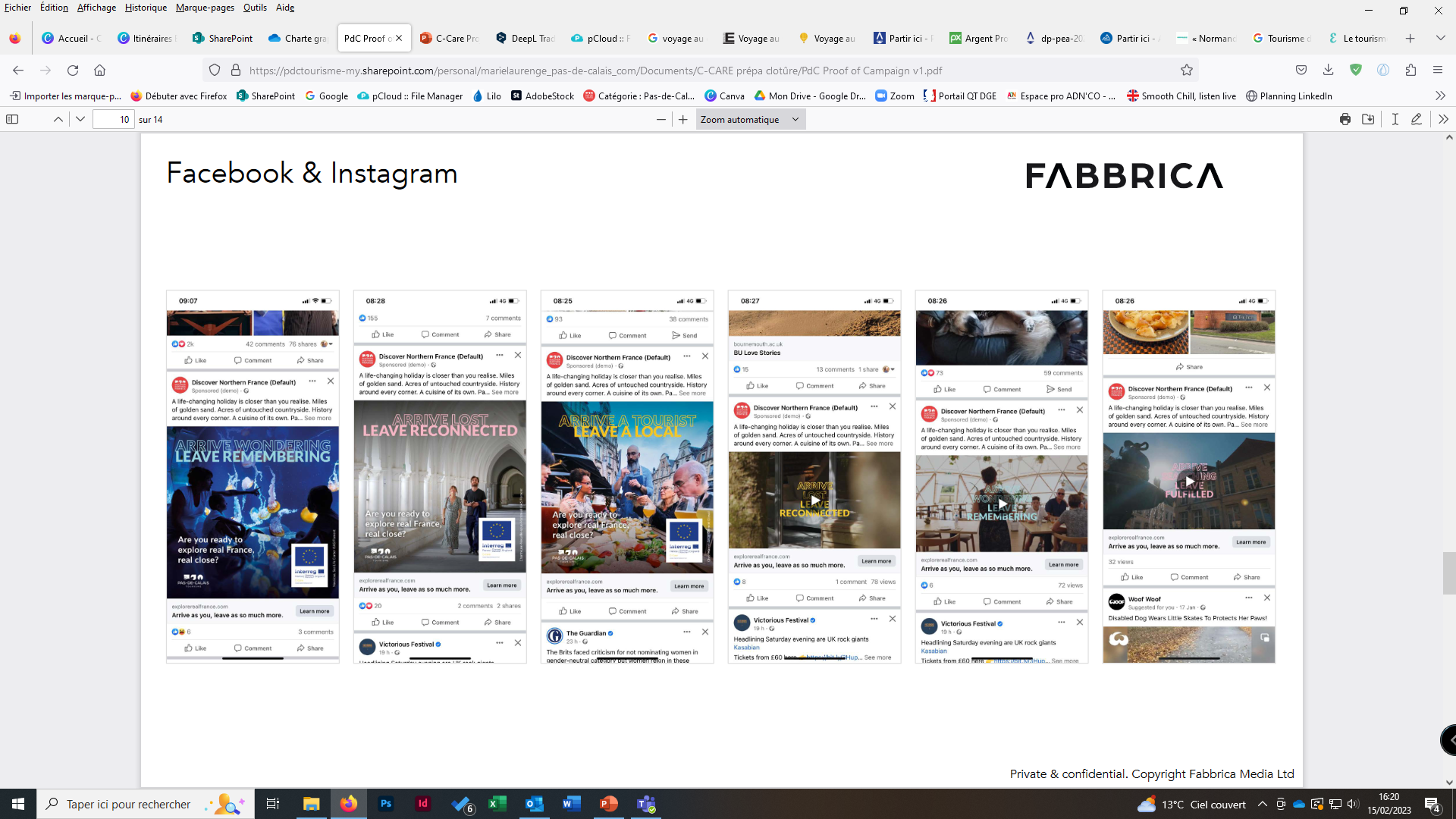 RESULTATS FACEBOOK/INSTAGRAM & GOOGLE ADS:
Audience principale : femmes 35-44 ans​
Performance + : campagne Famille
Taux de clics et de visionnage supérieurs aux taux de référence des campagnes du secteur de voyage
FACEBOOK/INSTAGRAM & GOOGLE ADS RESULTS:
Primary audience: women 35-44
Performance + : Family campaign
Click-through and view rates higher than the benchmark rates for campaigns in the travel industry
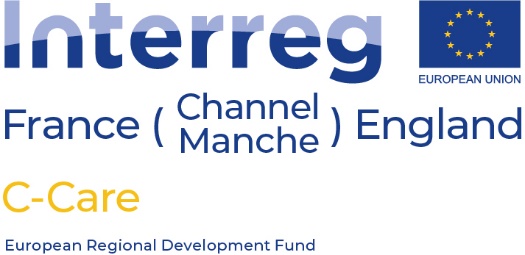 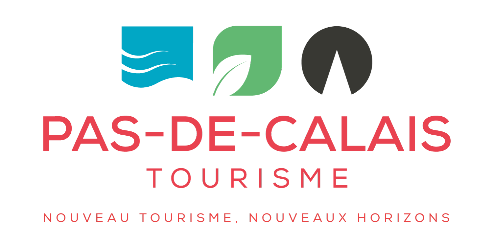 Campagnes de communication pour relancer l’activité touristique Communication campaigns to boost tourism activity
Un site internet Mémoire pour maintenir le lien avec les clientèles internationales
A Memory website to maintain the link with international customers
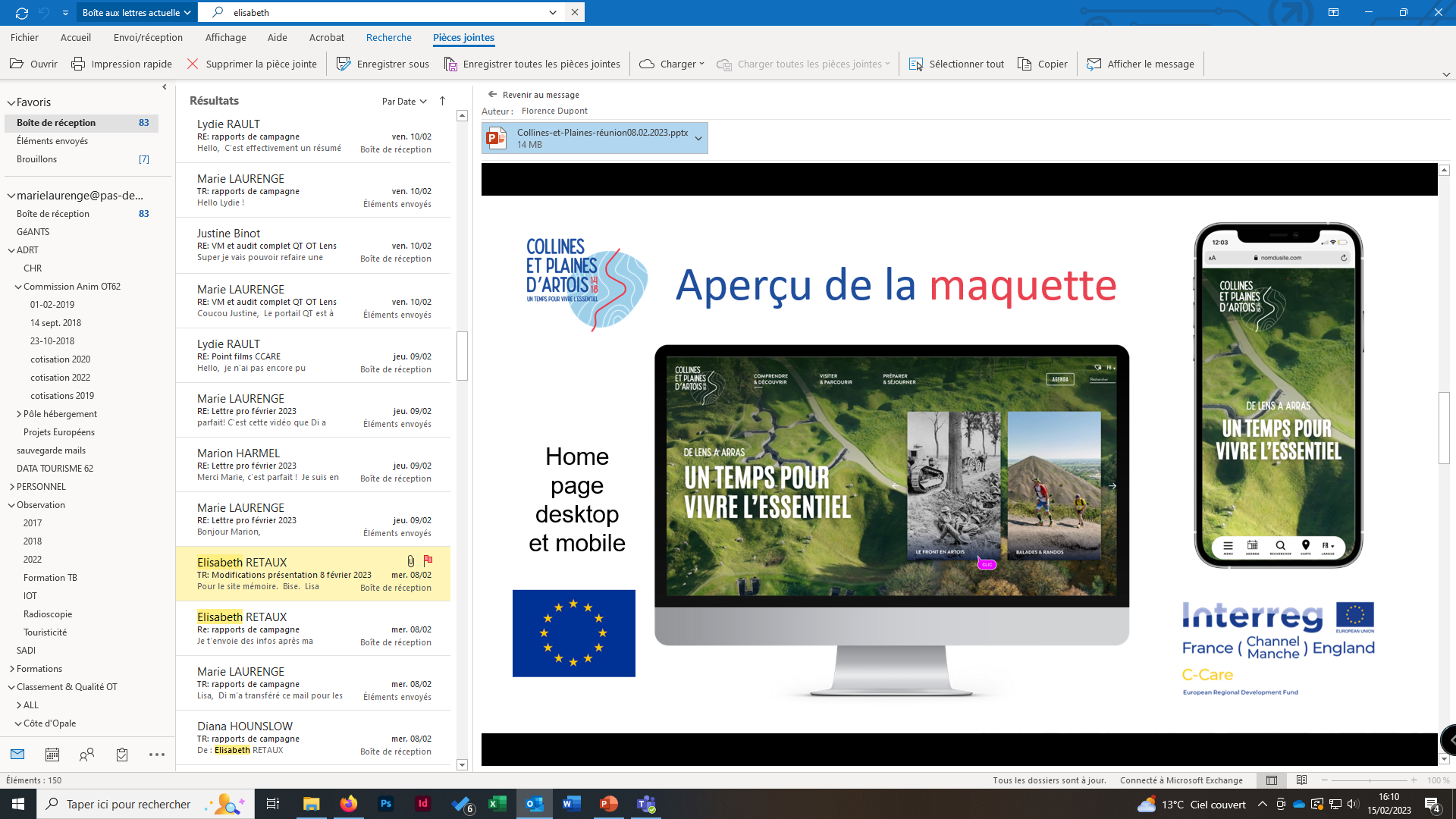 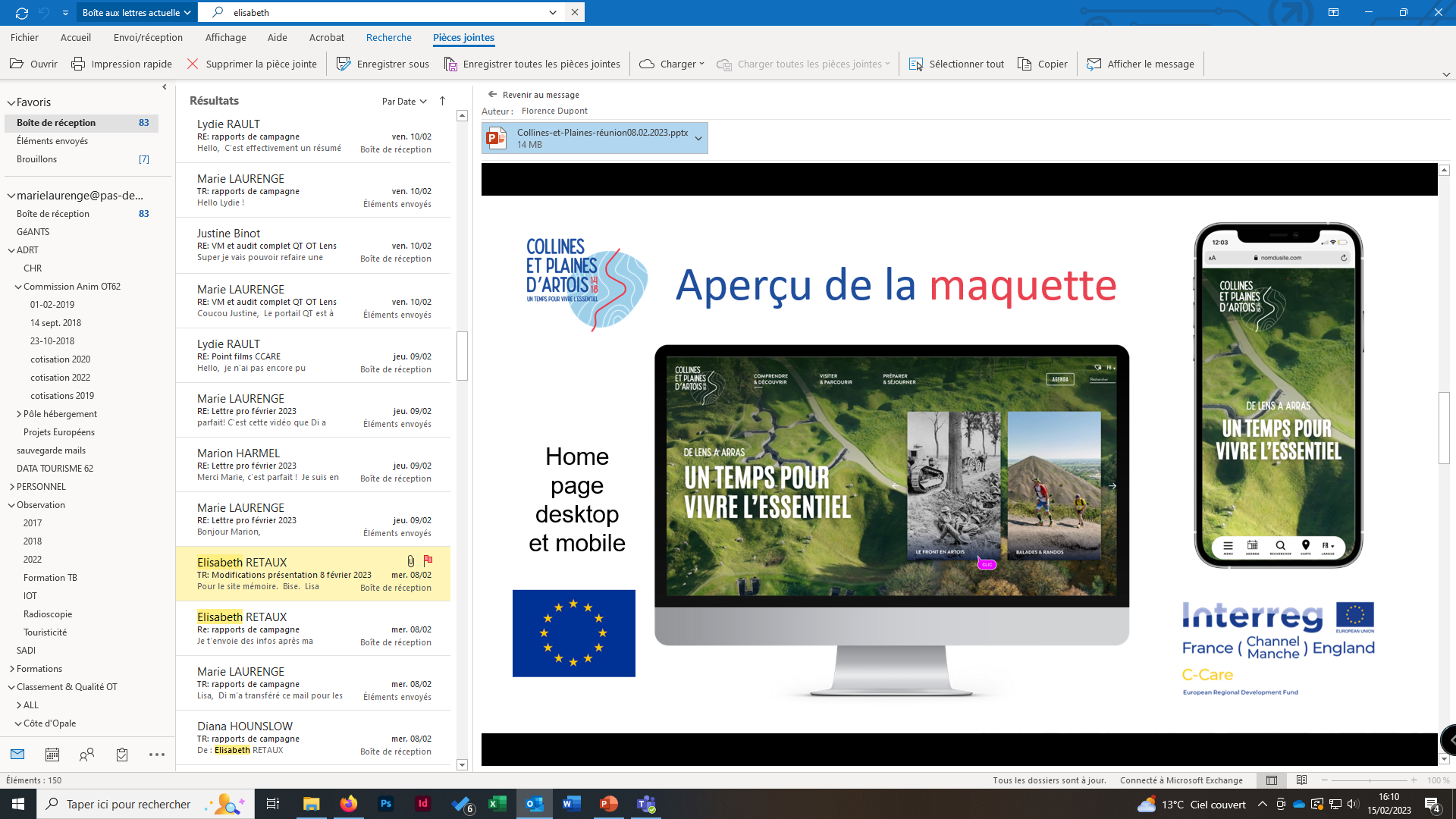 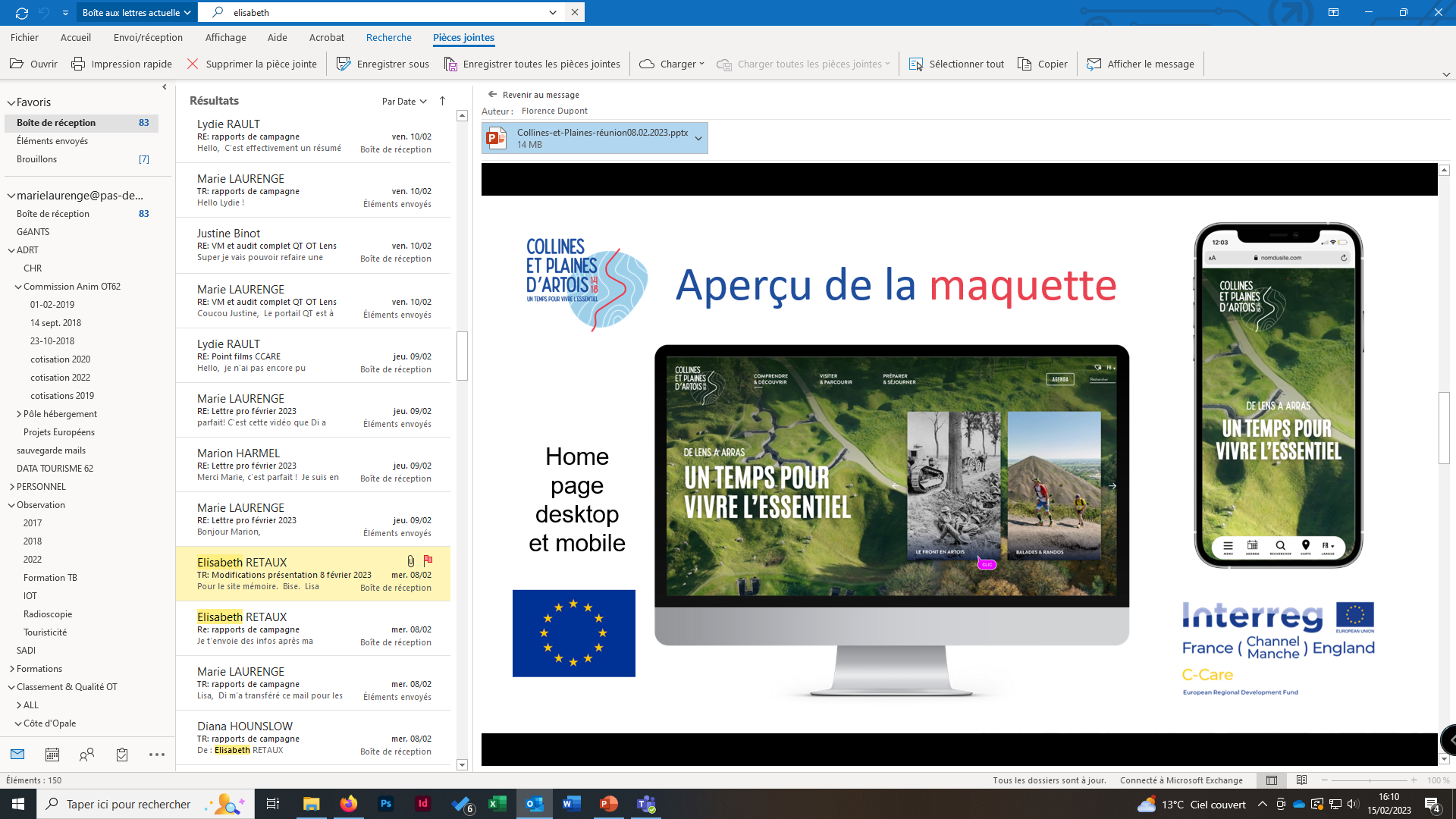 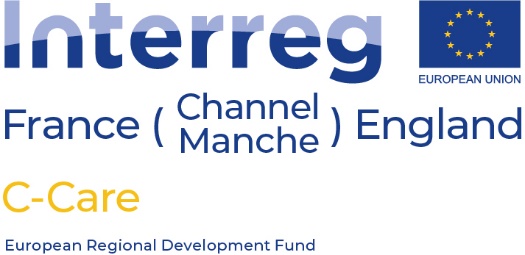 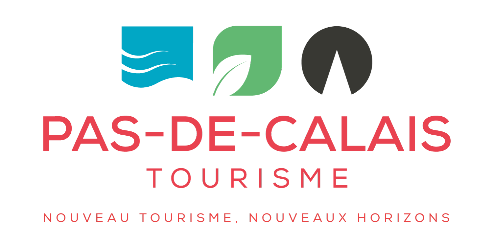 Visitor Economy Reset & Redesign in Pas-de-Calais
(enhancing our culture, leisure & hospitality offer)
Enseignements & recommandations
Lessons learned & recommandations
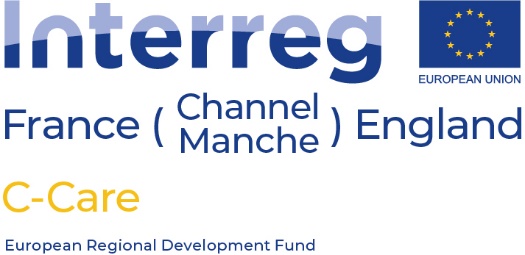 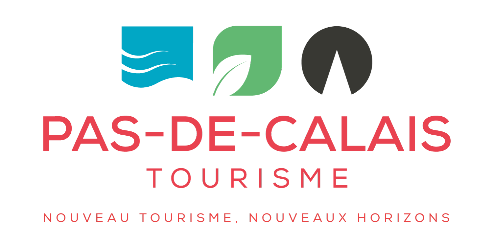 Enseignements et recommandationsLessons learned & recommendations
Difficultés à mobiliser les professionnels du tourisme
Difficulties in mobilizing tourism professionals
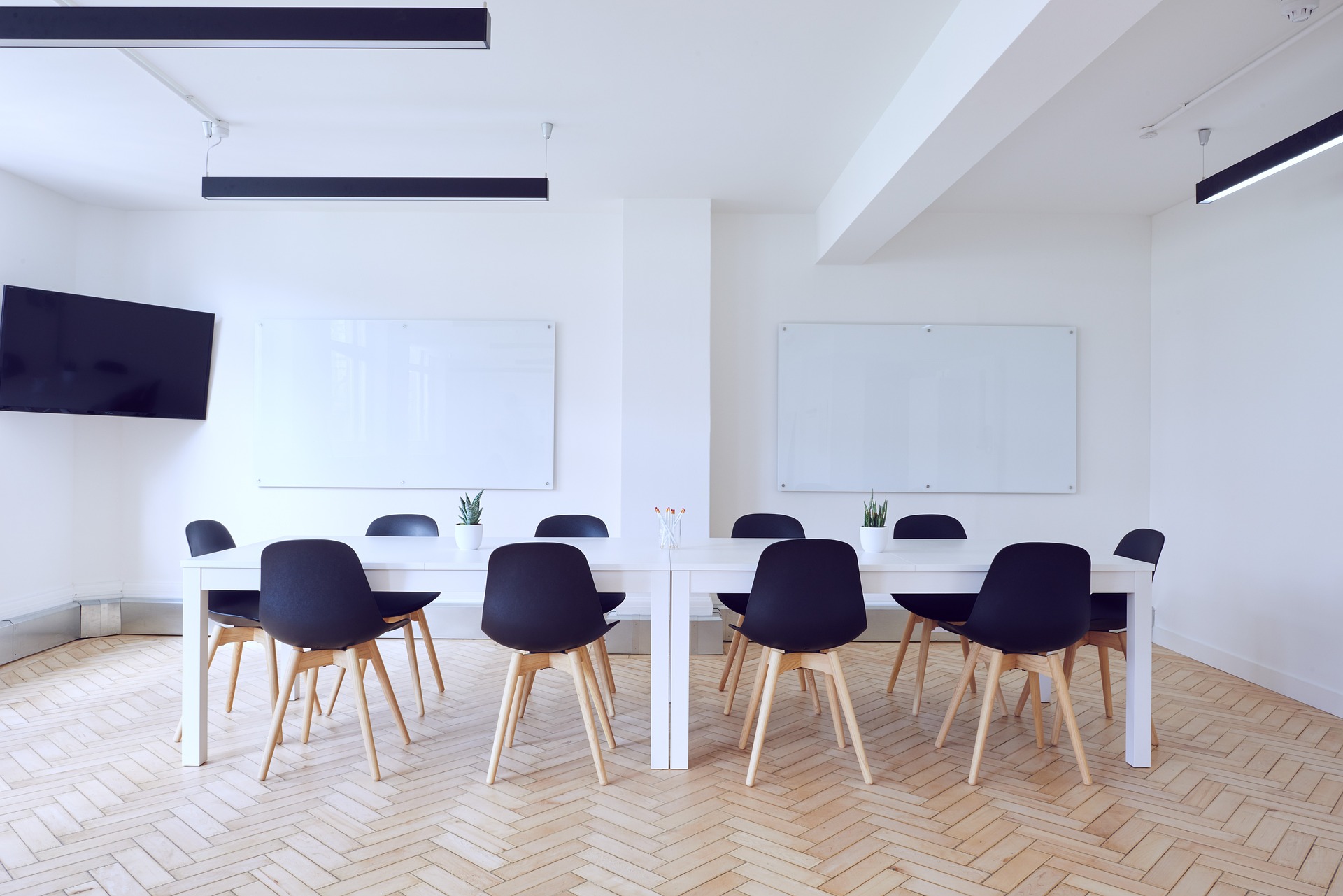 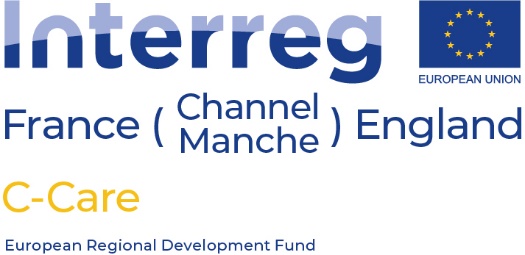 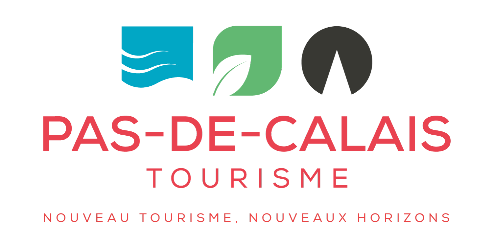 Enseignements et recommandationsLessons learned & recommendations
Des retours plutôt élogieux de la part des professionnels mobilisés
Rather positive feedback from the mobilized professionals
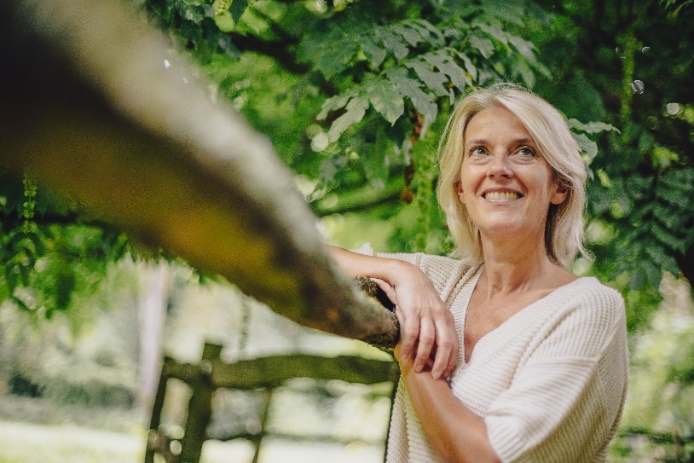 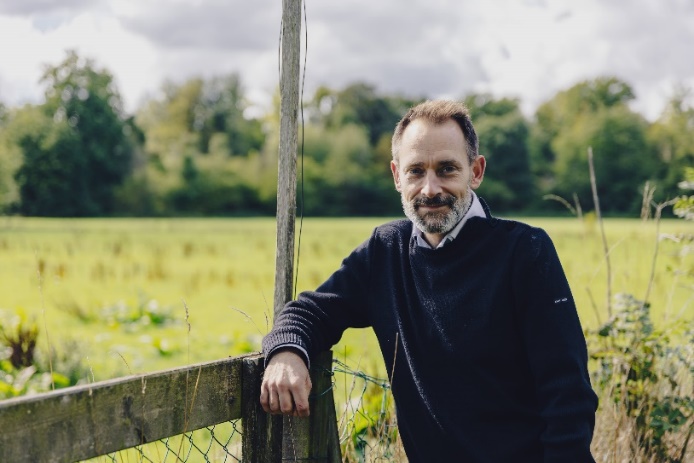 https://youtu.be/TMEu5lHMM2g​
​
https://youtu.be/chw8iw4BR2Q​
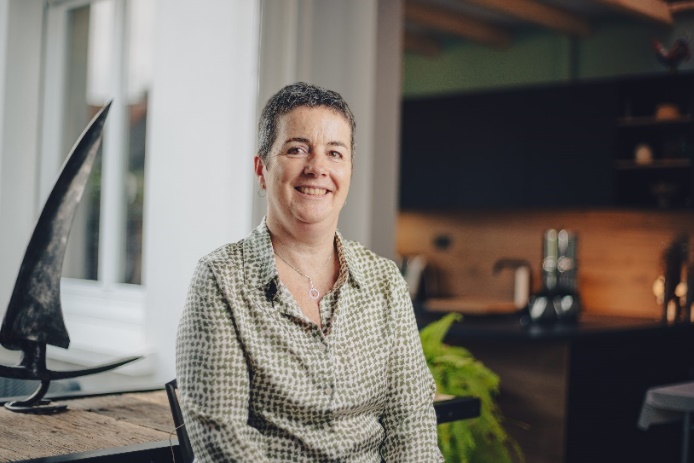 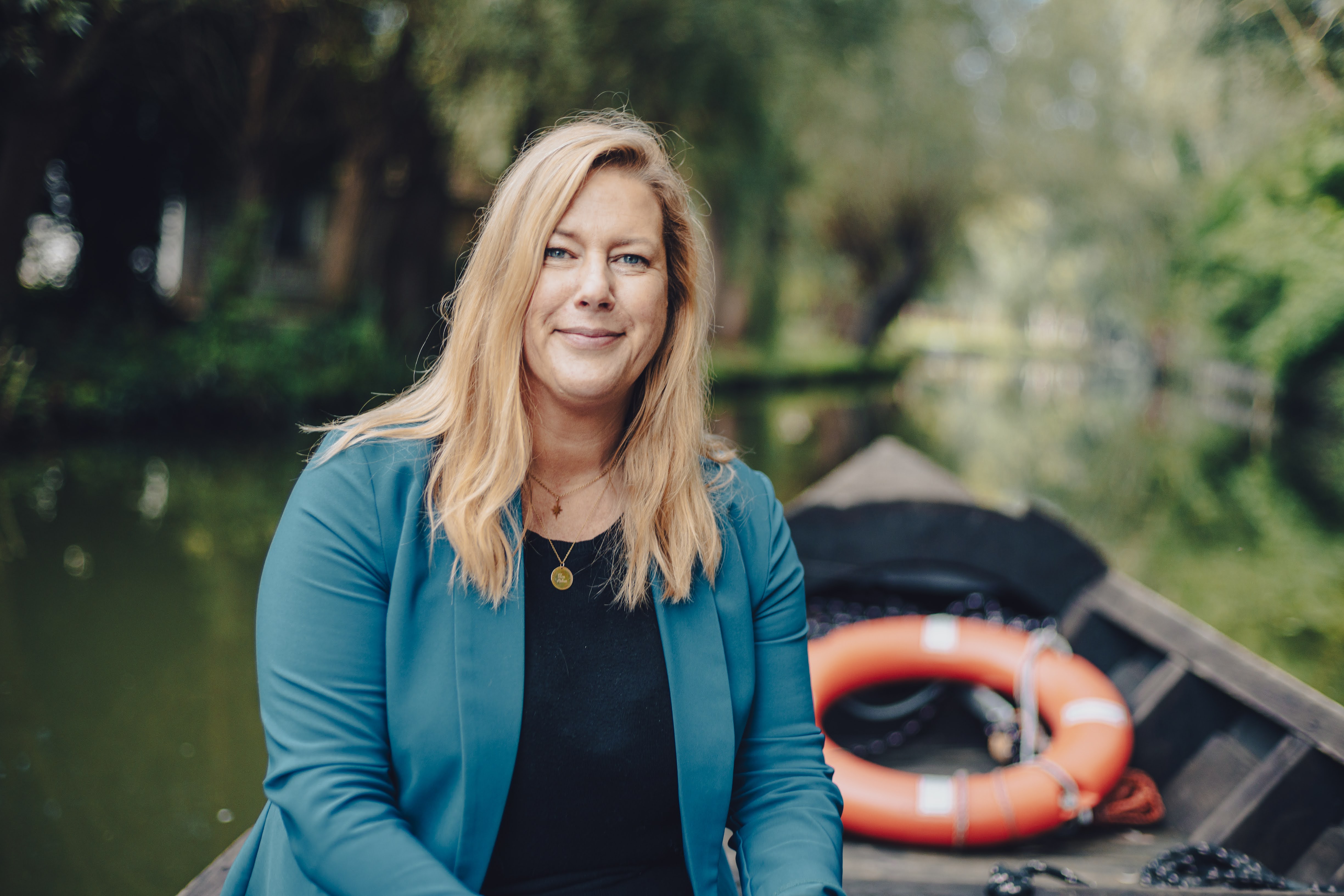 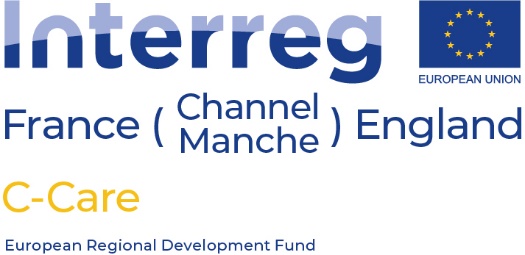 https://youtu.be/oMhA89qi0h0​
https://youtu.be/zGGN2jJ8yzU
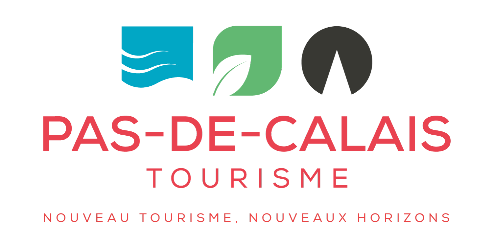 Enseignements et recommandationsLessons learned & recommendations
Accompagnements et partenariats inspirants pour le repositionnement de Pas-de-Calais Tourisme
Inspiring support and partnerships for the repositioning of Pas-de-Calais Tourisme
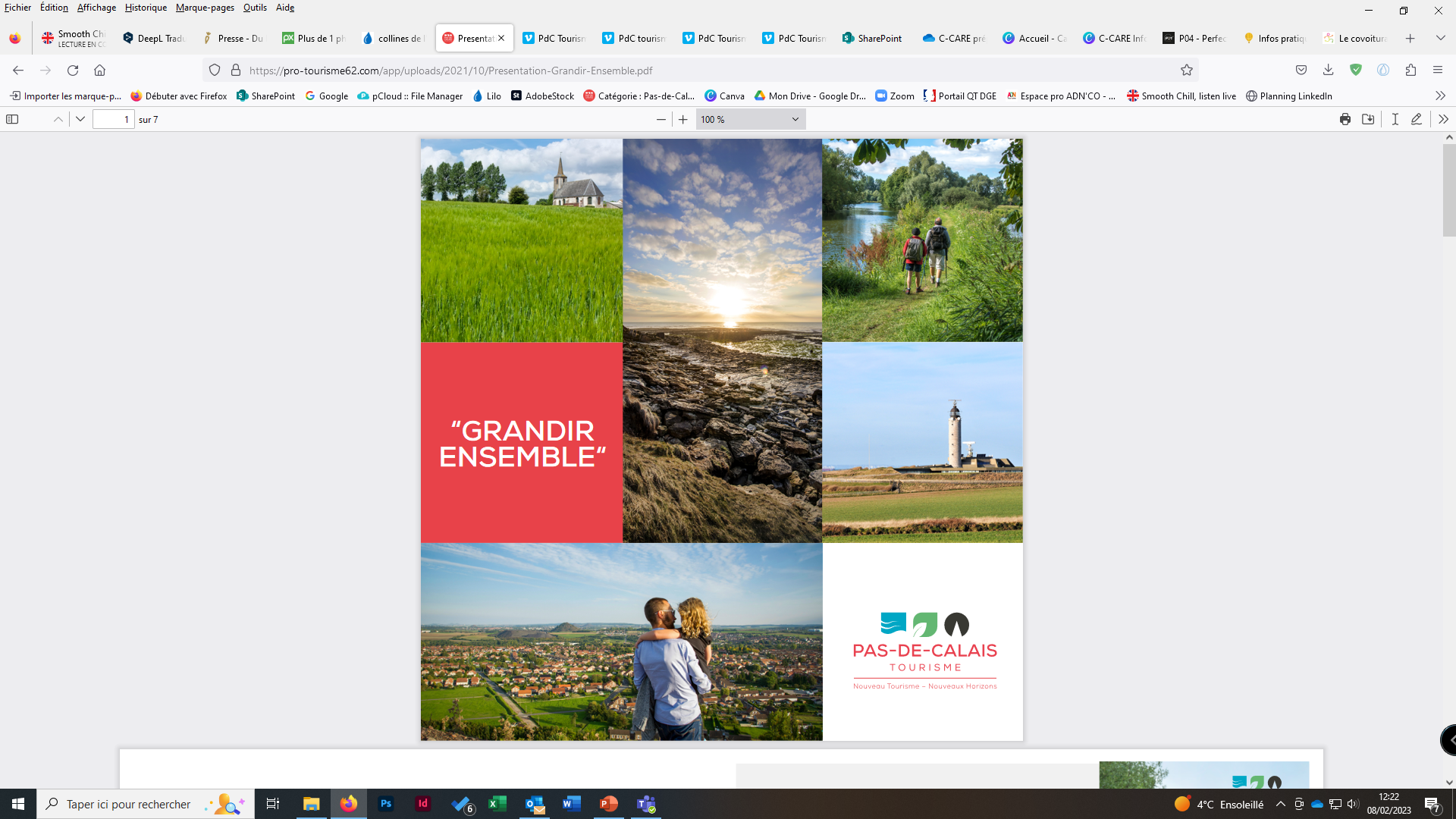 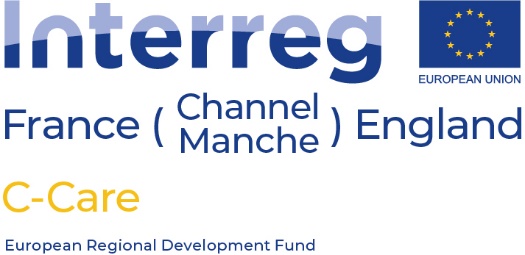 Thank you!
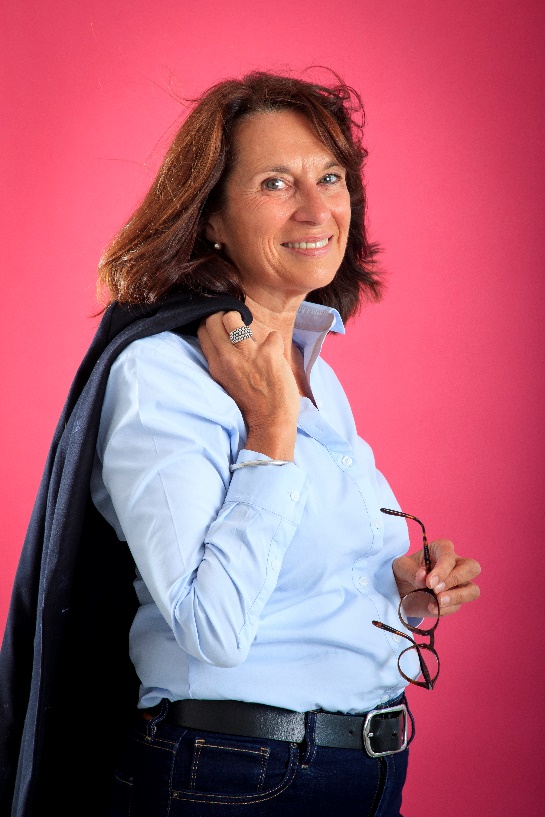 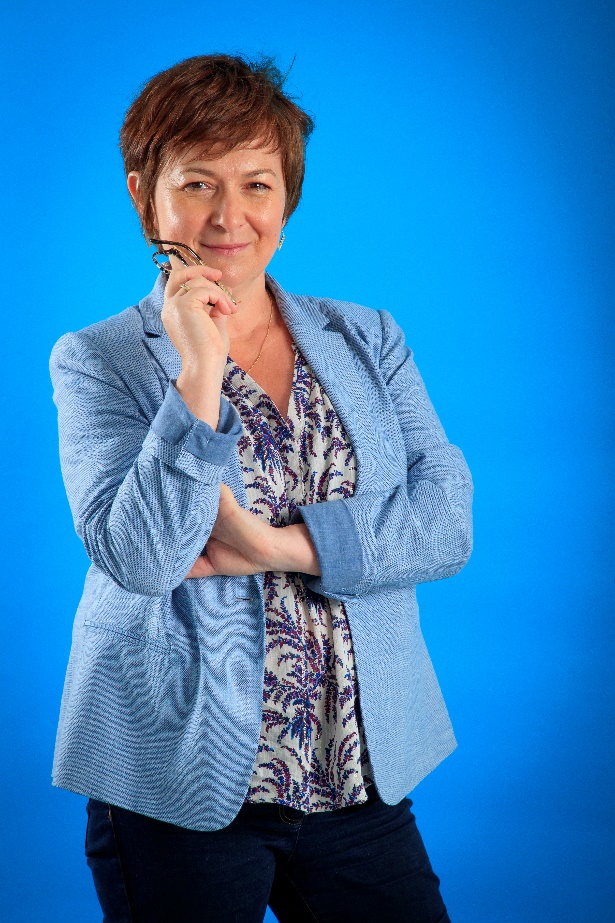 Diana Hounslow
dianahounslow@pas-de-Calais.com
Elisabeth Rétaux
elisabethretaux@pas-de-Calais.com
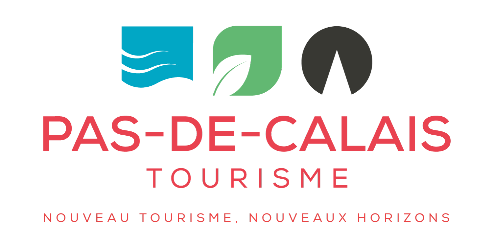 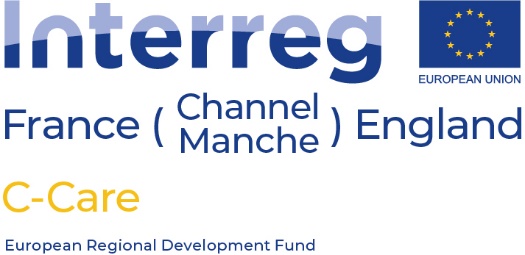